Was war numol im Johr
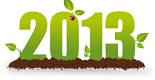 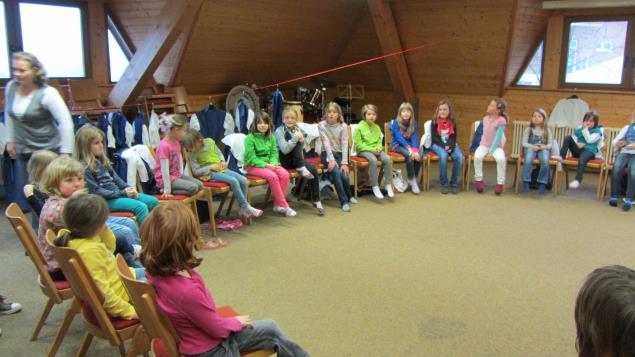 Im Februar: „Trachtenbörse“ der Kinder
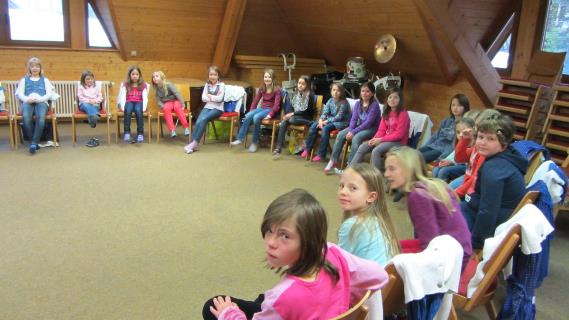 36 Kindern die 
passende Tracht zuordnen
D‘Prob am 4. März
Mir hän d‘Ohrfeige bim Langenschiltacher g‘übt !
Erschd hän d‘Kerle noch g‘lacht…
… aber dann…
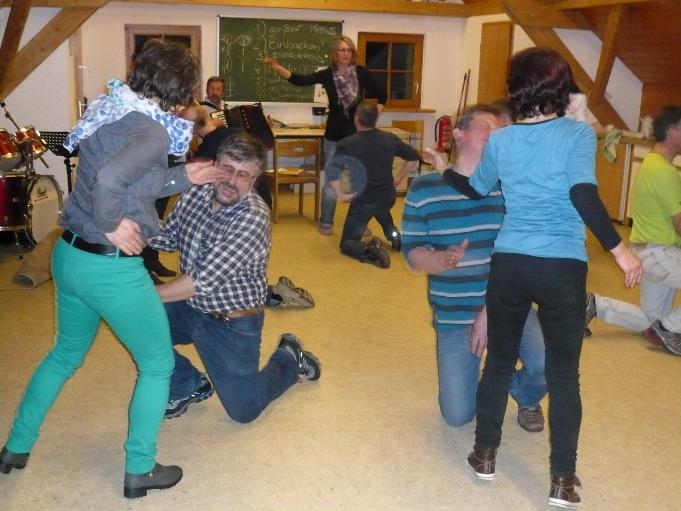 Wenn d‘Geli numol so feschd druf haut, hau ich aber z‘ruck!
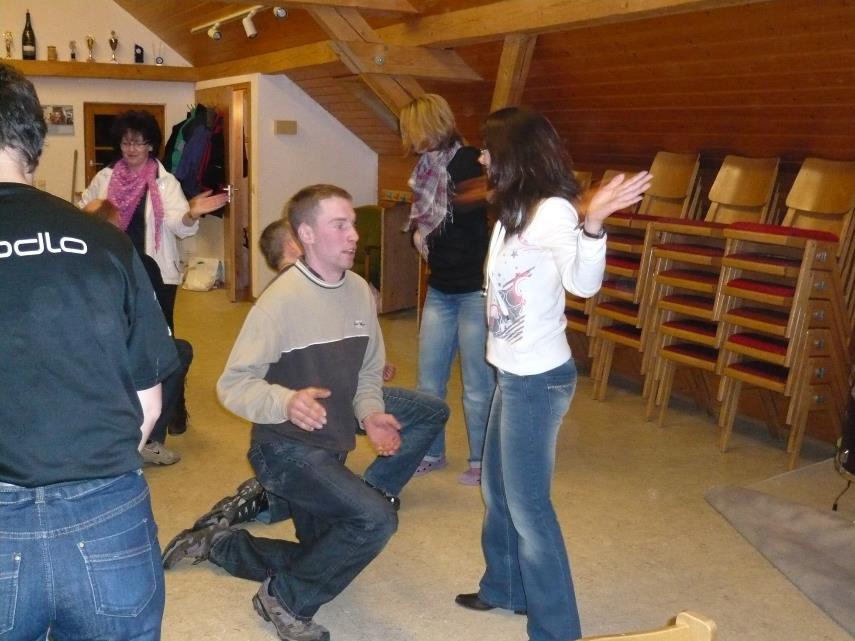 Am 25. März ware mir Kegle!
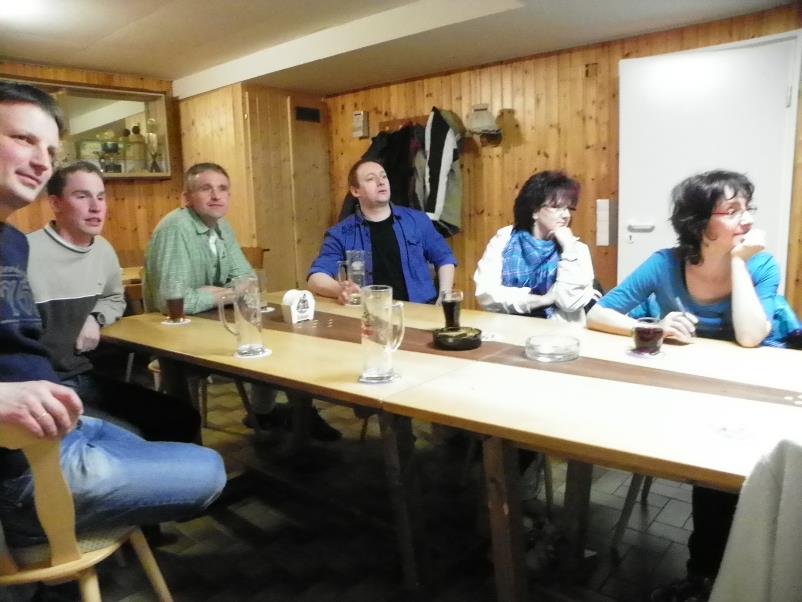 Mampf
Mampf
Mampf!
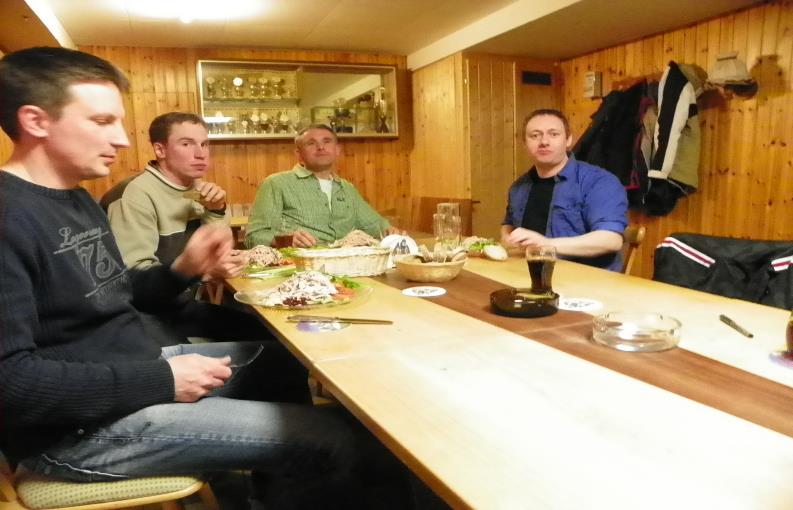 d‘Wurschdsalat hät gschmeckt!
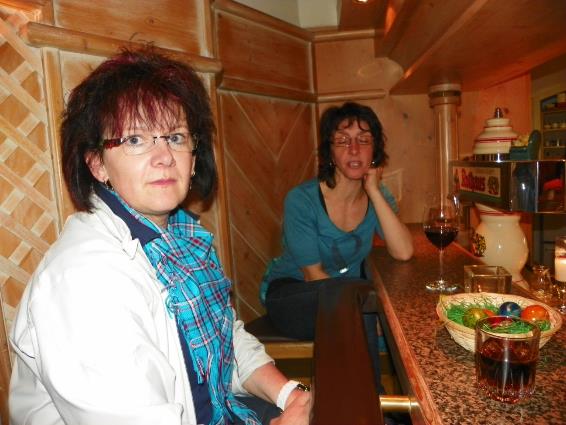 Denooch noch en Absacker an de Bar!
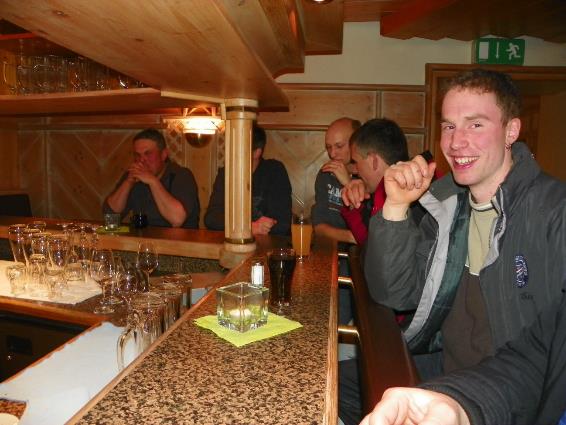 Ups, schloft 
Vroni schu?
Kegeln mit der Jugendgruppe im April
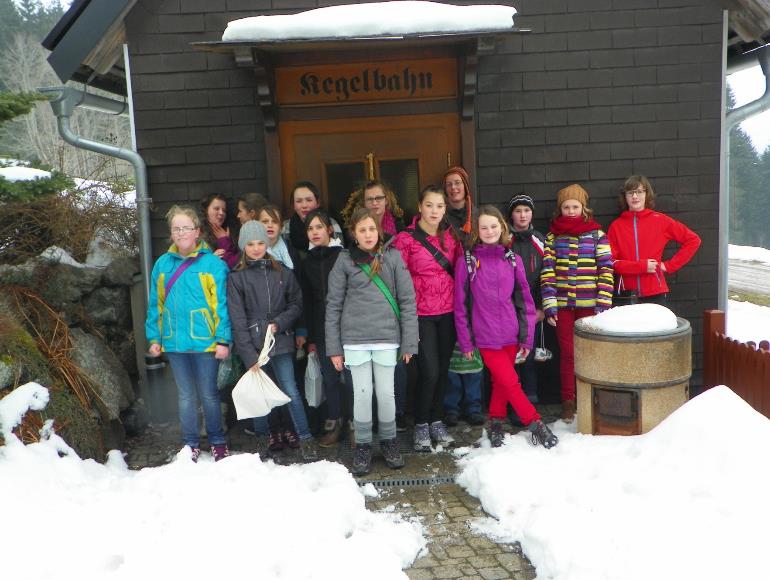 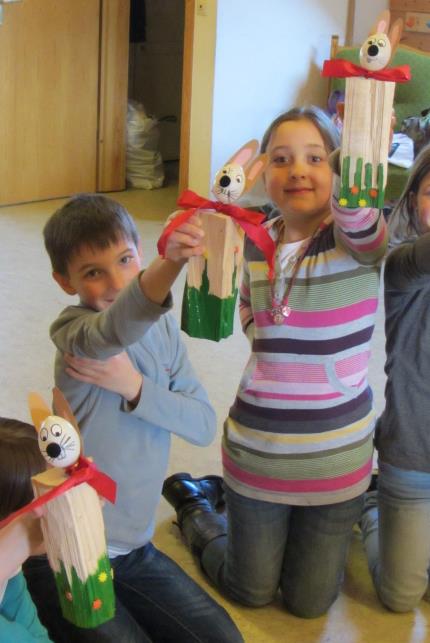 Bastle für Ostern mit de Kinder
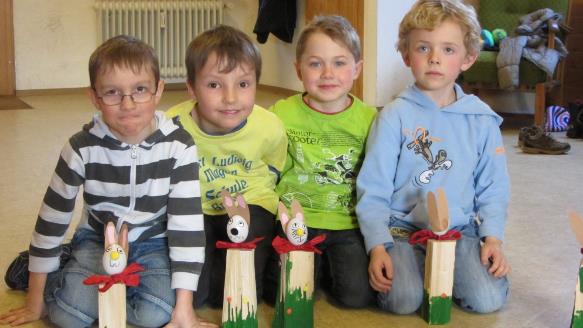 Uftritt bim Wander-Opening im Mai!
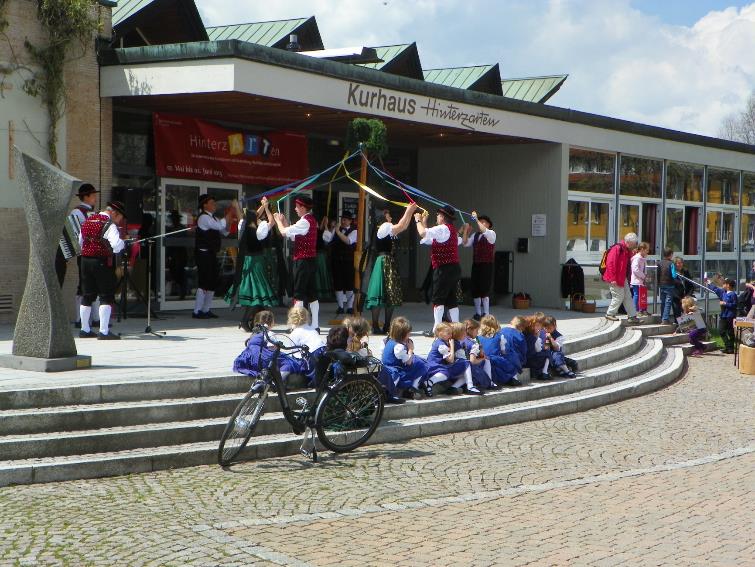 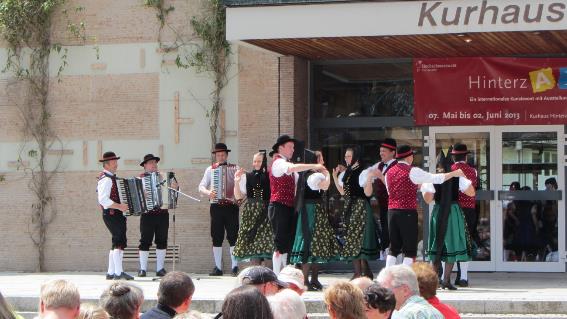 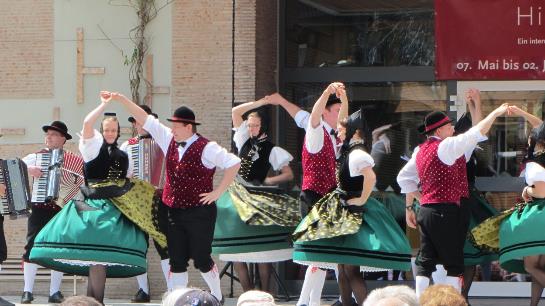 Mit der Kindertrachtengruppe
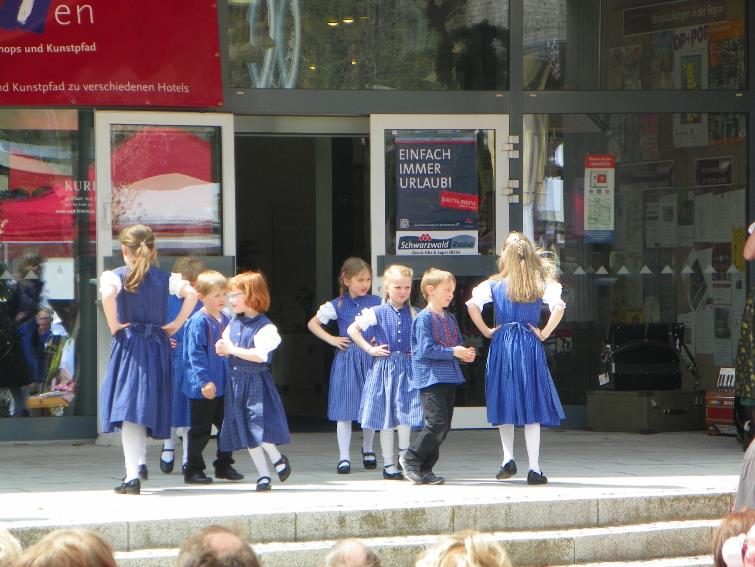 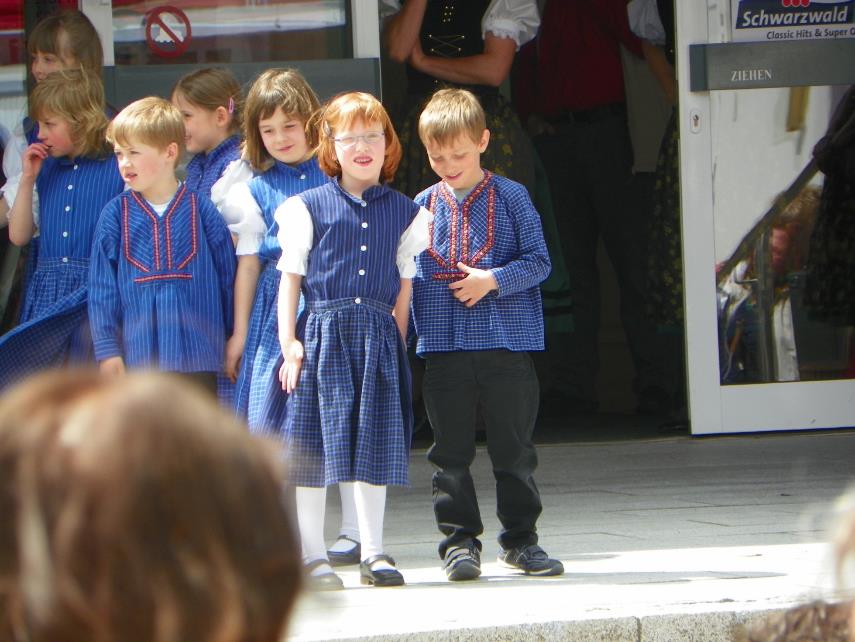 Hey Amelie!
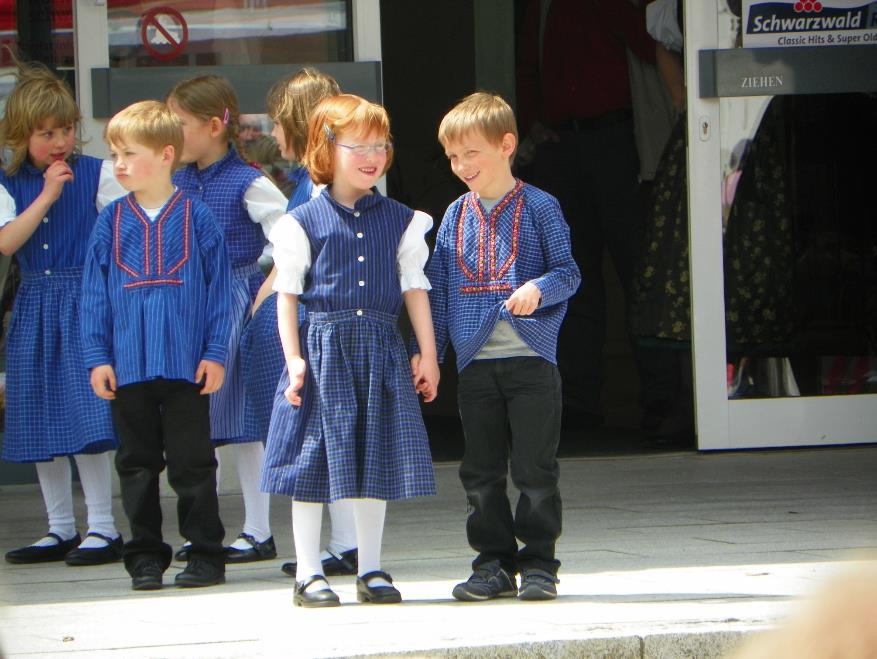 Häsch gmerkt, dass dine Mama minem Papa bim Tanze uf d‘Fiäs gstande isch?
Nei, woher weisch des?
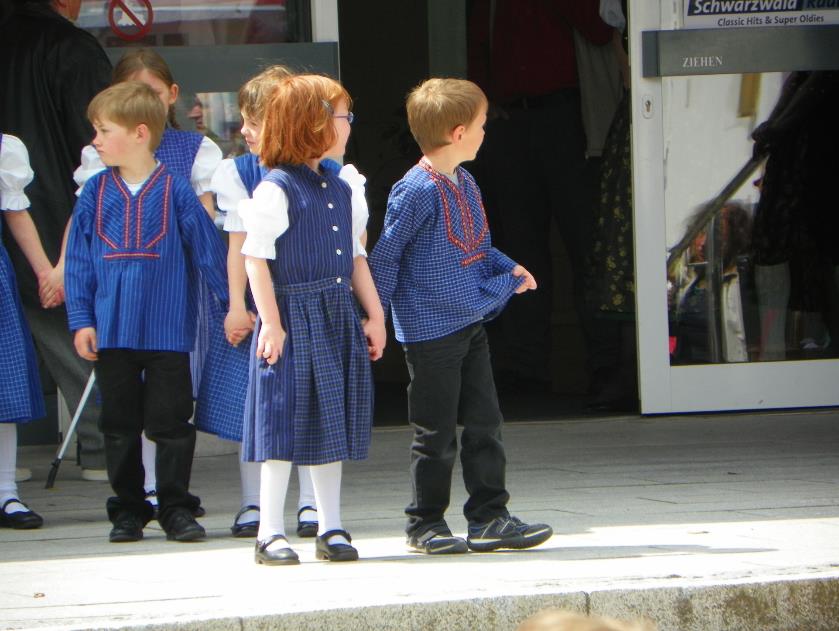 Hä, jetz guck dir doch mol sine Fiäß ah…
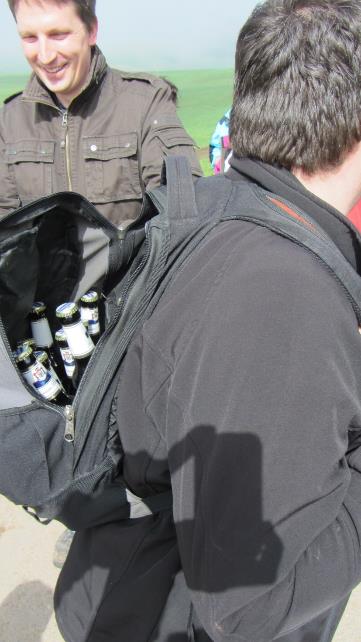 Ich lauf bim Stefan mit…
c
Gut gerüstet zur 1. Mai-Wanderung
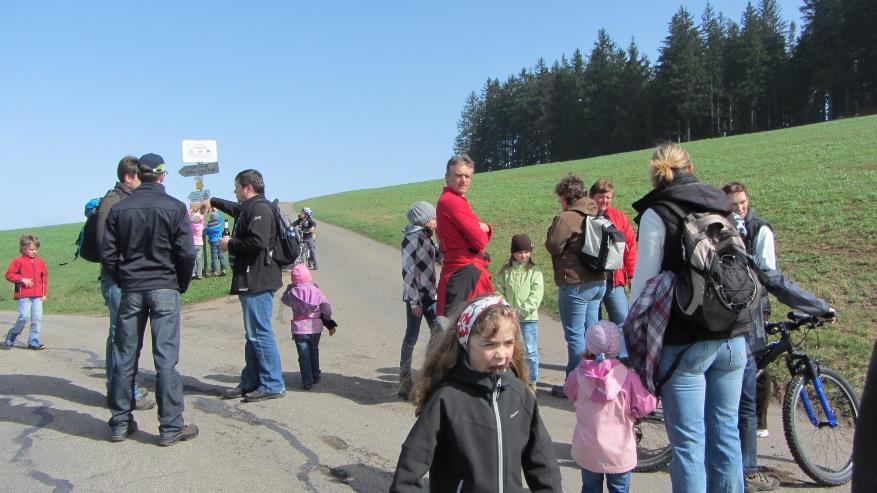 Über d‘Schanz zum Naturfreundehaus bis zum Eckerhisli
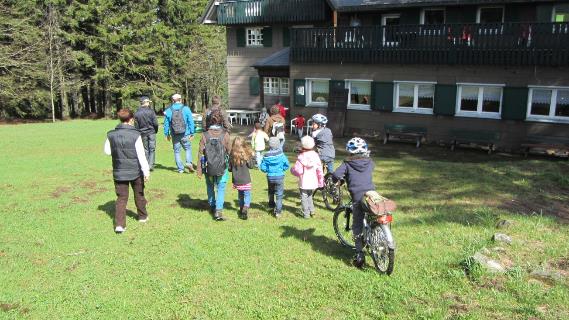 1. Etappen-Stop
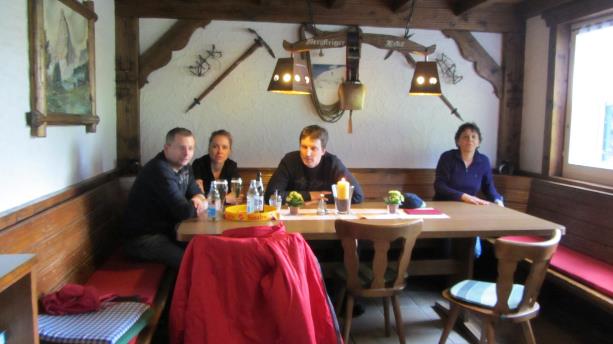 Die Zwei 
sin schu 
doh ghuckt!
Dann de Buckel uffi!
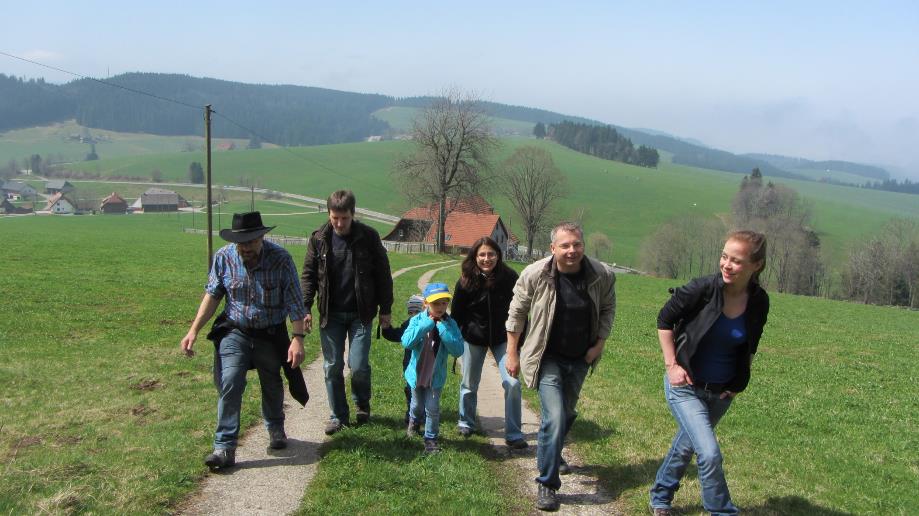 2. Etappen-Stop auf dem Gipfel
Mol gucke, vielliecht kann ich doppelt so schnell trinke wie d‘Ursel…
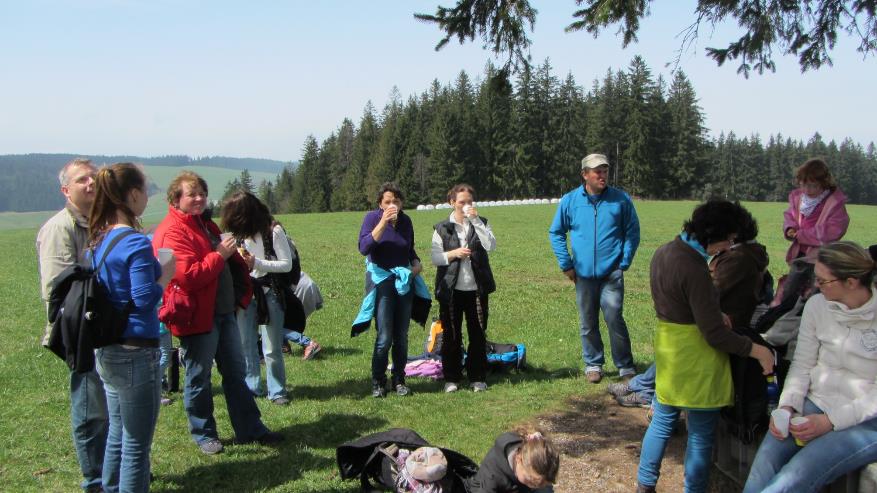 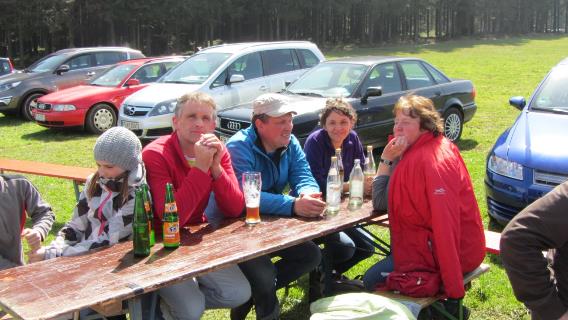 Ziel erreicht!
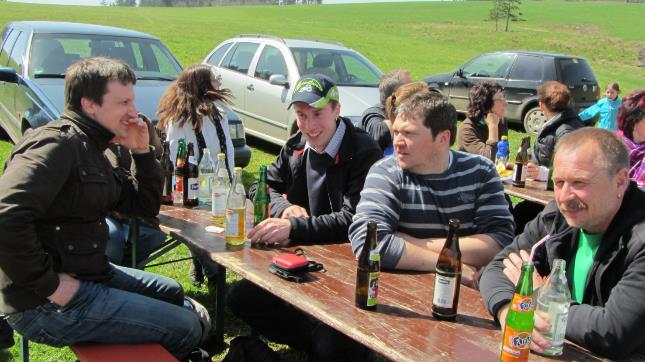 Was isch au des in Richis Hand?
Ach so, diä Zwei sin it glofe. Diä sin gfahre!
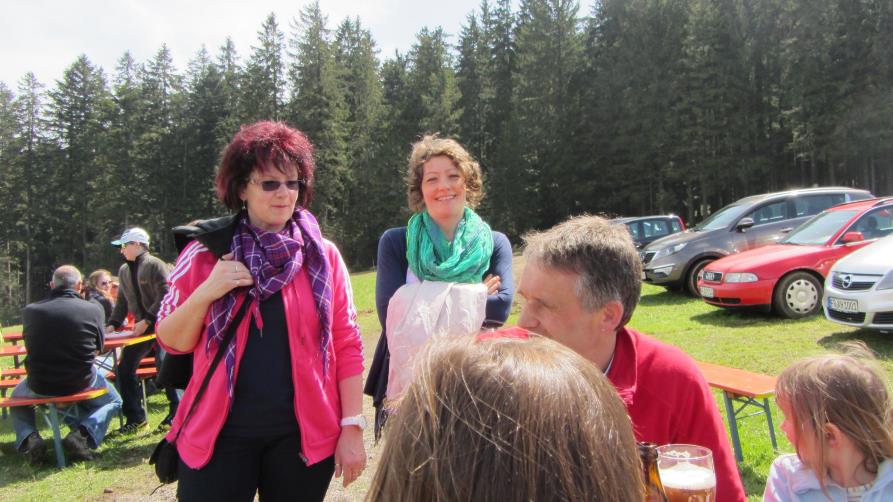 Auftritt beim Naturparkmarkt am Pfingstmontag
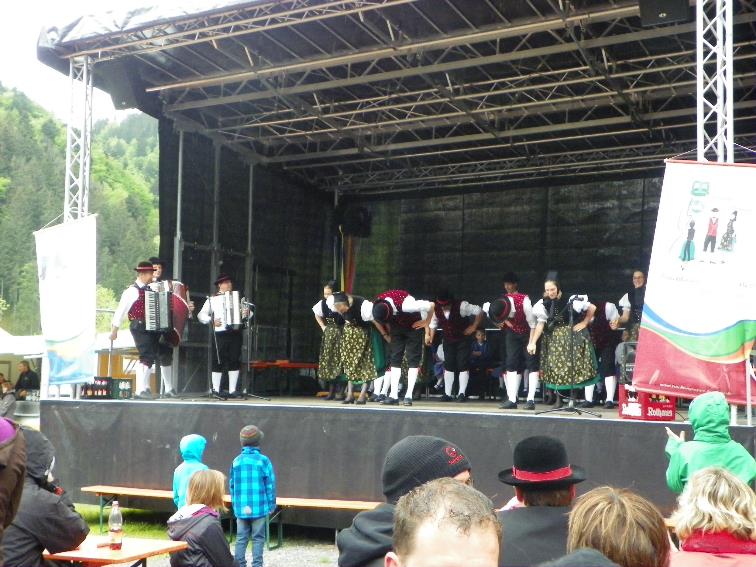 z‘ämme vubeuge!
Wieder mit de Kindertrachtengruppe!
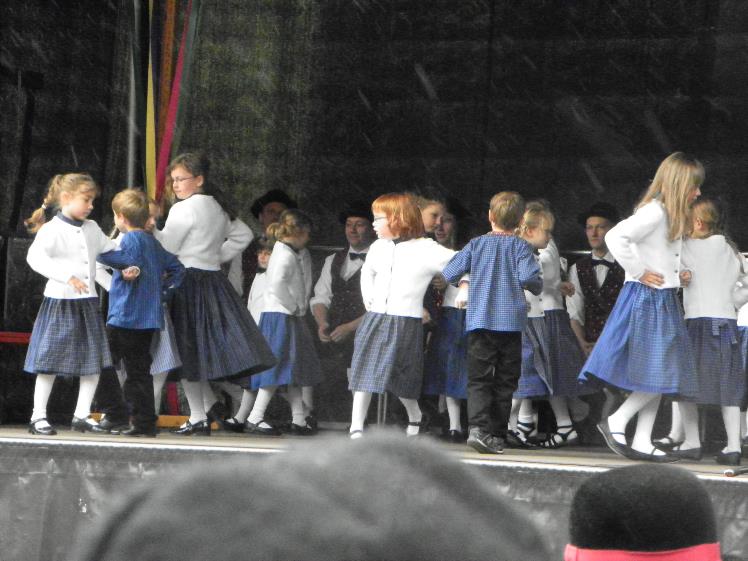 Sag mol Leonie, isch mi Mama dinem Papa au bim Tanze uf d‘Fiäß gstande?
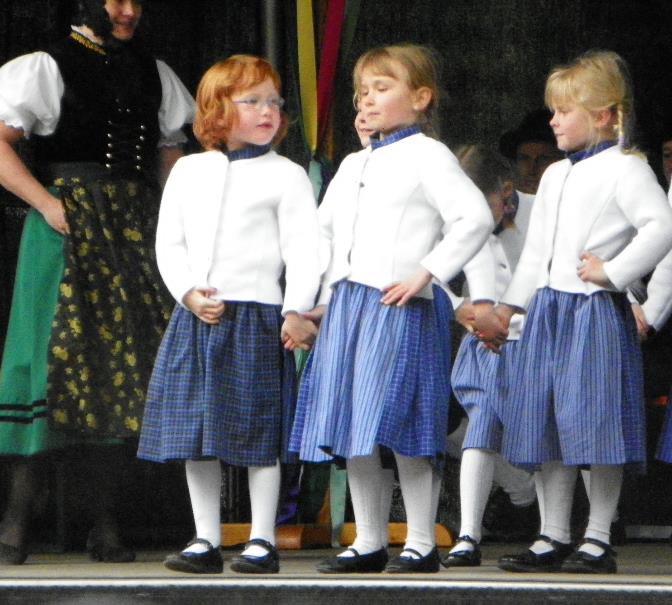 Nei, ich glaub it.
Dann miäßt er jo nu Träne in de Auge ha…
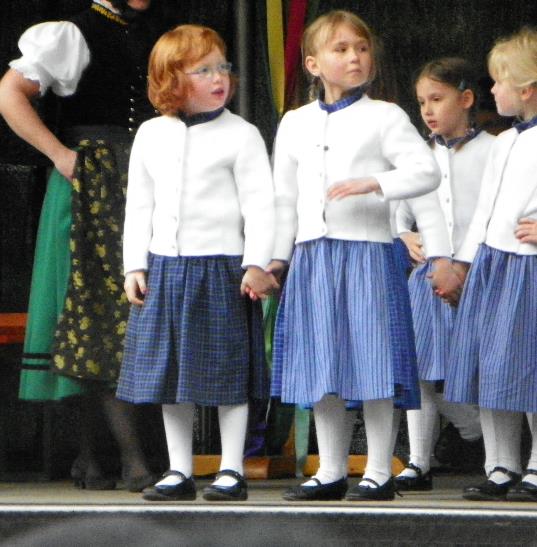 Uftritt im „Haus Breitnau“mit de größere Kinder.
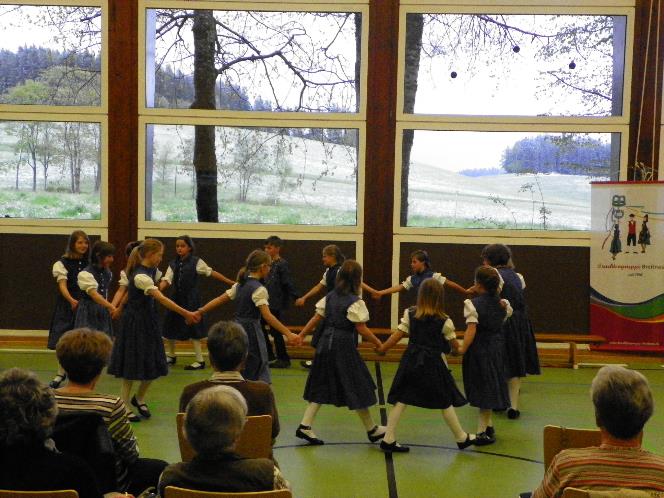 Du häsch nu it so viel mit de Chrischdiane tanzt. Dieni Fiäß sähne echt guet us!
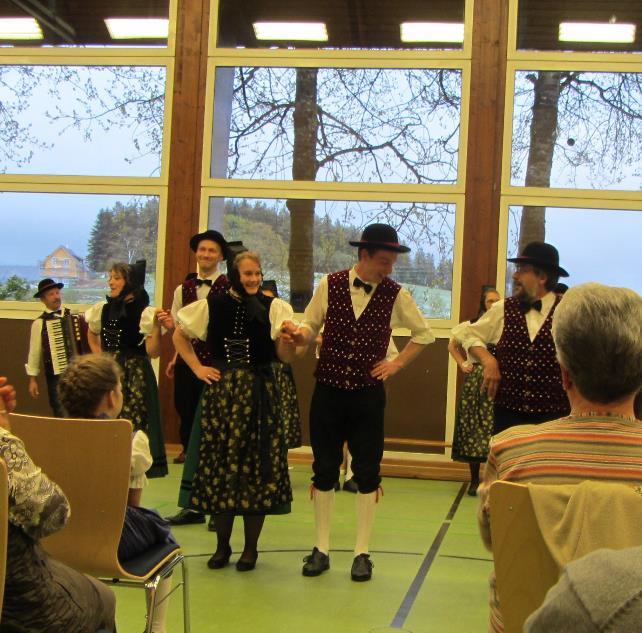 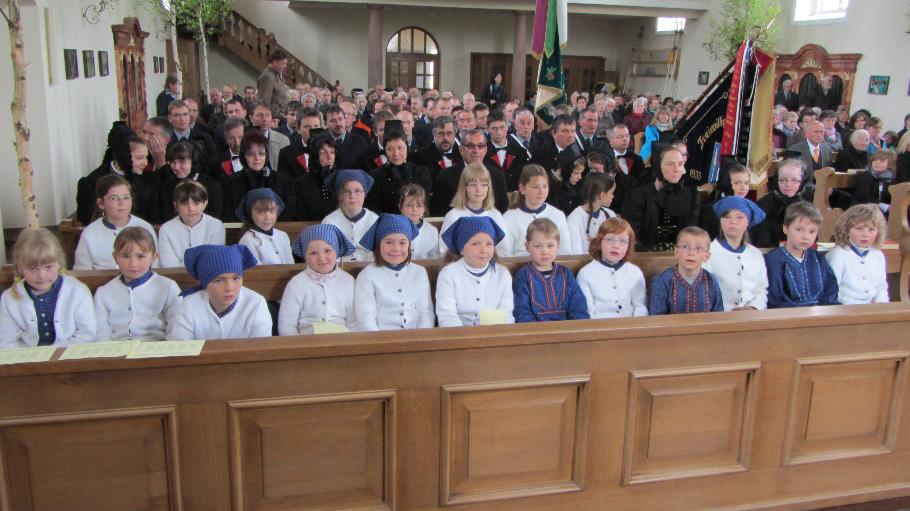 Volle Bänke an Fronleichnam
2. Juni Kurkonzert in de Halle
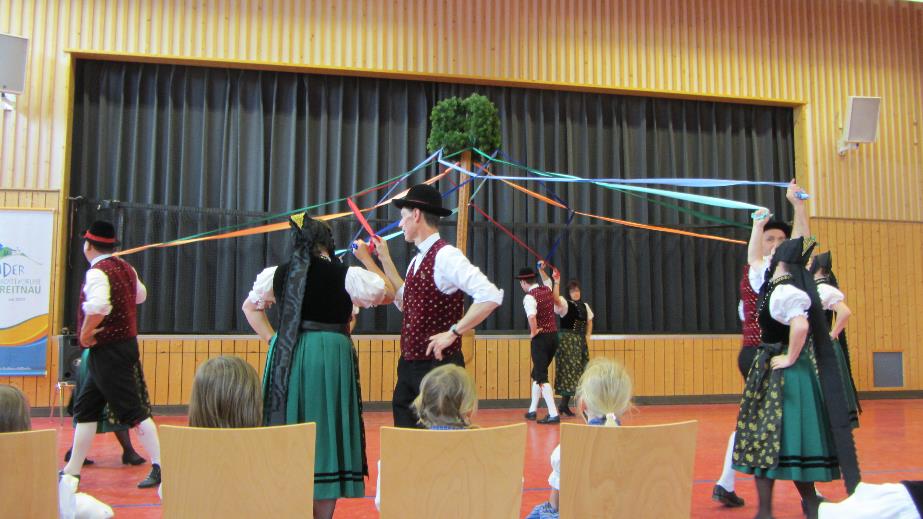 Andi, sag numol schnell: wie goht de negschde Tanz?
Kei Angschd Vroni, de Usmarsch kriegsch du au nah!
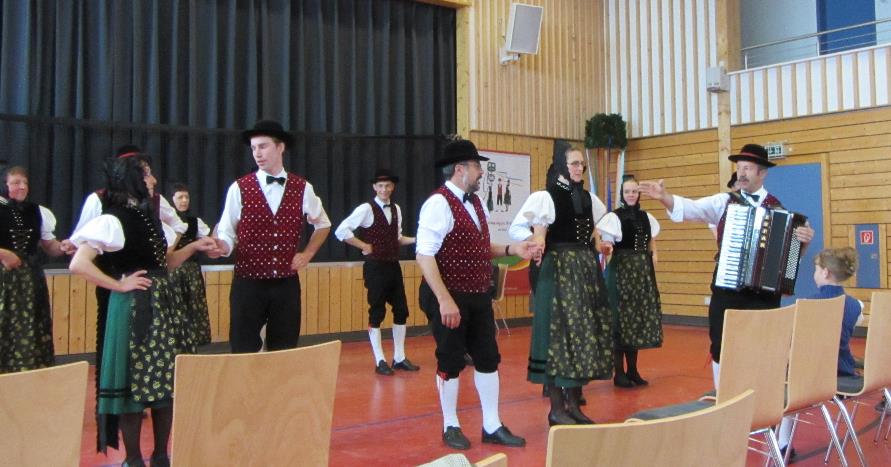 Rechte Hand, linke Hand, …
Rechte Hand, linke Hand, …
Rechte Hand, linke Hand, …
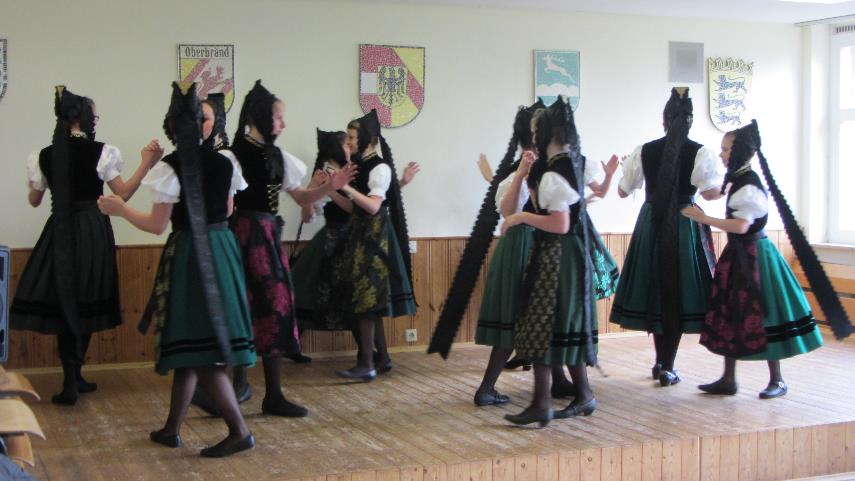 Auftritt der Jugendgruppe in Schwärzenbach
Auftritt beim Nordic Walking Gipfel der Jugendgruppe:
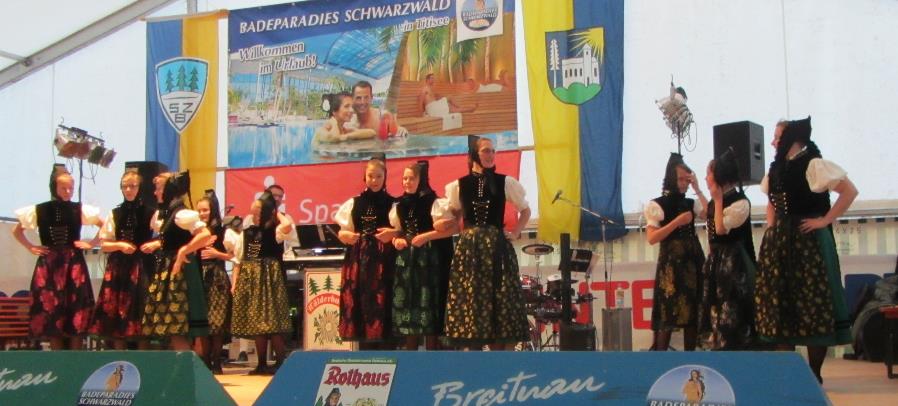 Manja und Christiane hän mittanze miäße
Alina, was meinsch? Solle ma dene zwei sage, was für ein Sch… sie tanzt hän?!
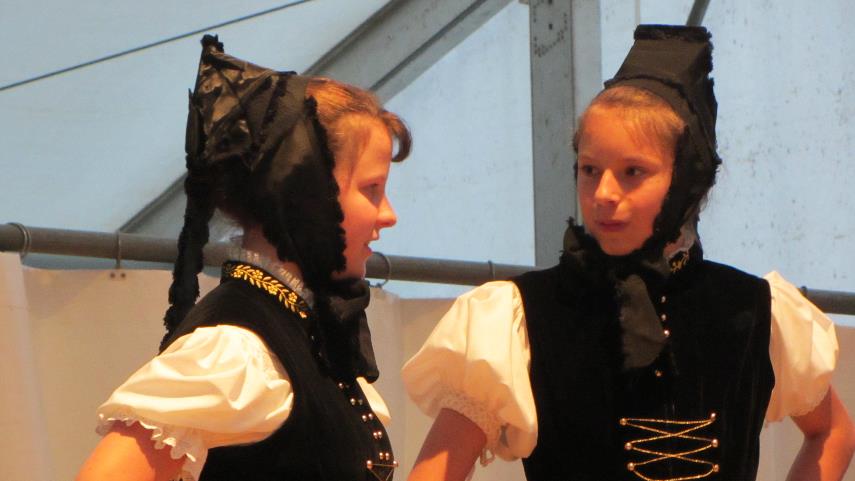 Dann sin mir nu bim Nordic Walking Gipfel mitglaufe
Bim Warm up:
Hä?? D‘Geli hät gsait mir gehn zum Frühschoppe???
Wie soll ich noch dem Warm-up nu 10 km laufe?
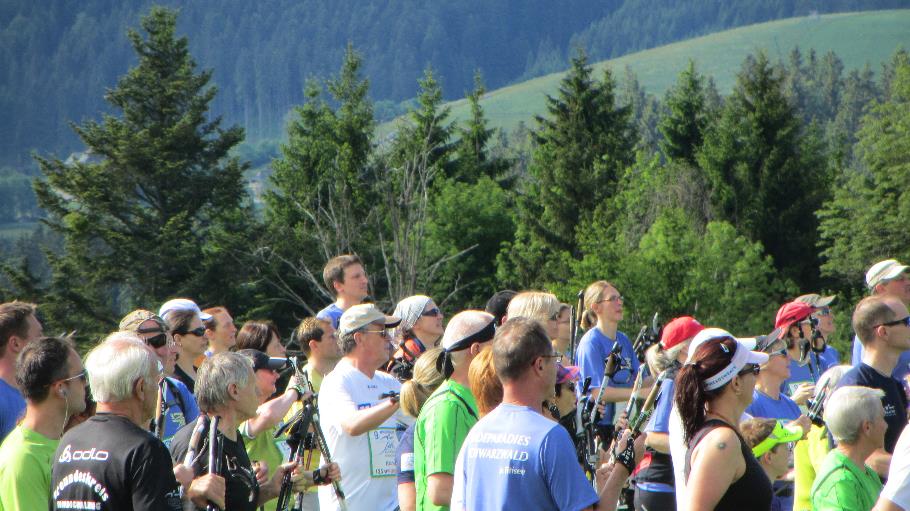 Des war de Schnellschd vu is:
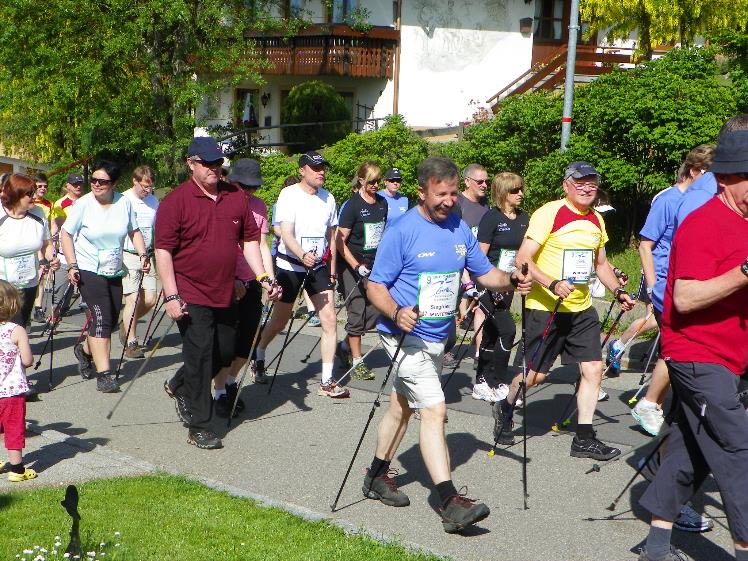 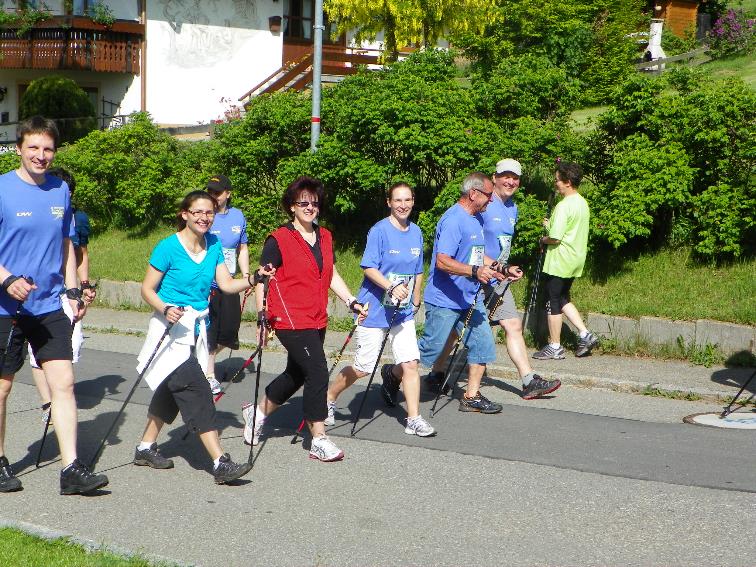 Diä sin au nu mitglaufe:
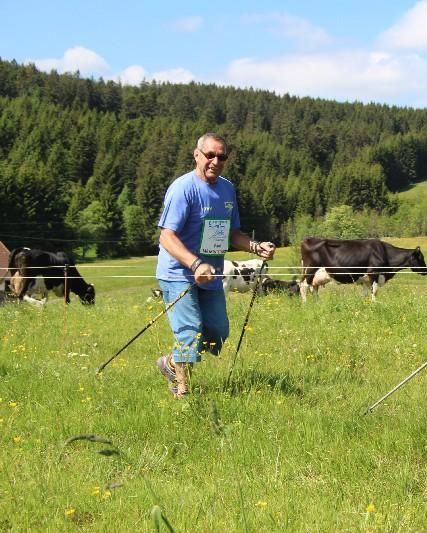 Für de Paul sin mir - glaub ich -   zu langsam gsi!?
Un für diä zwei zu schnell
Zwischedurch mol schnell ä kleins Gruppefoto:
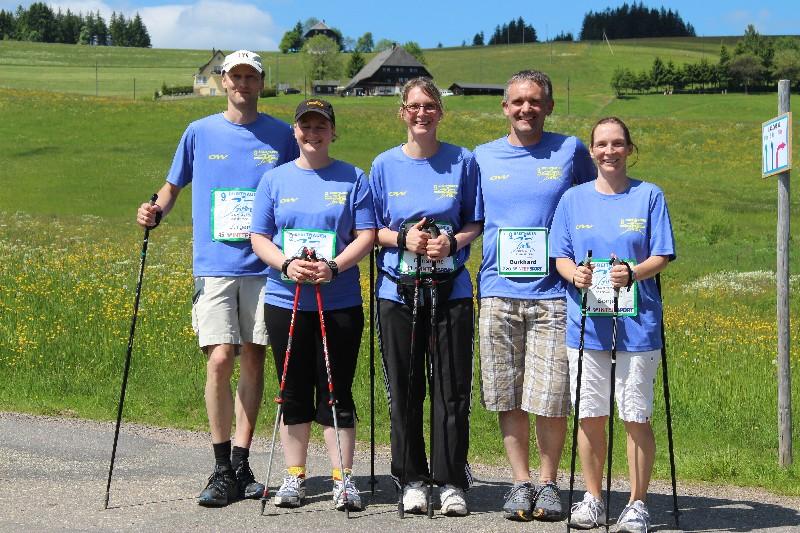 Un d‘Hanna isch sicher meh wie 10 km glaufe
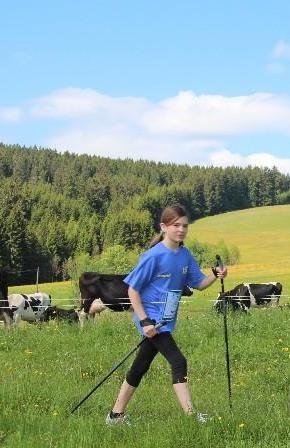 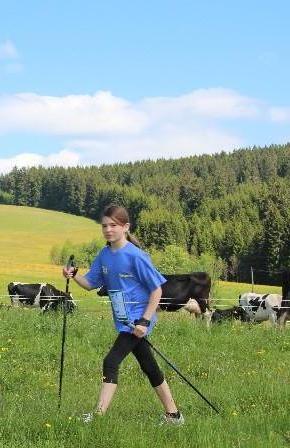 Mol vor…
…dann wieder zruck,!
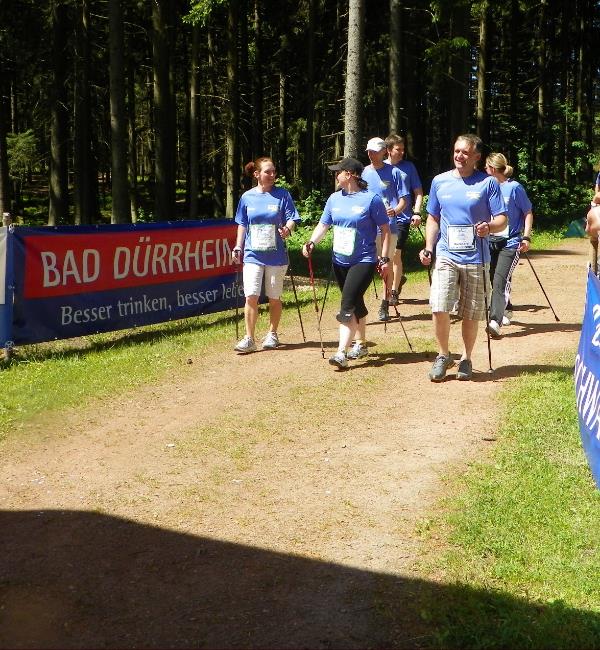 In der Zielgeraden
Zur Belohnung dann ä „kühles Nass“
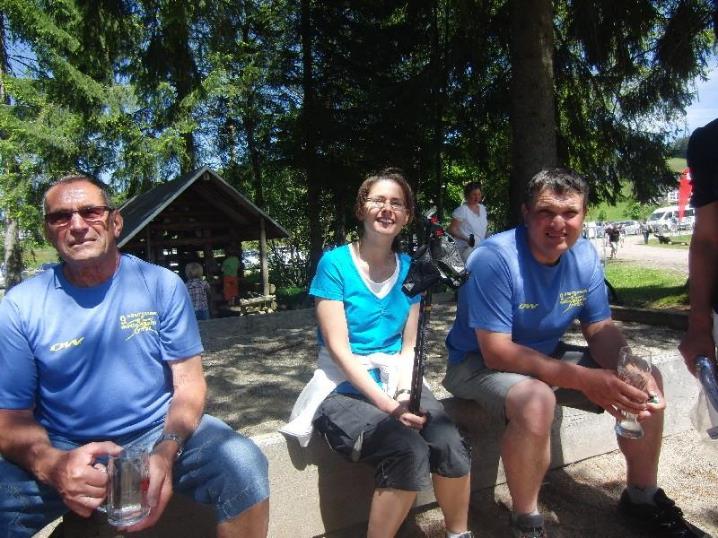 Ups, schu leer!
12 vu is sin mitglaufe:
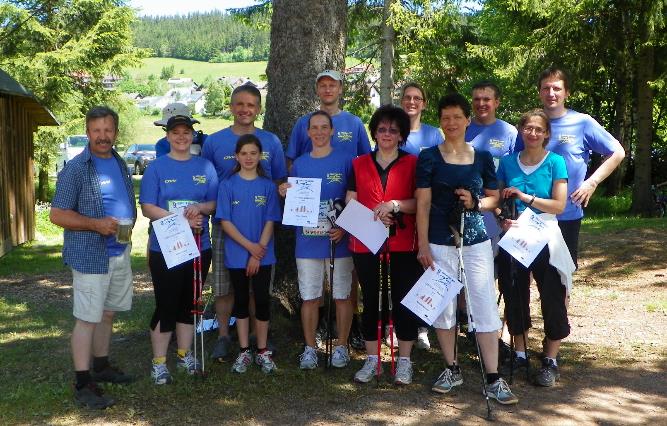 Ach nei, 13!
Uf em Bild fehlt de Paul, aber seller stoht grad ums Eck … am Bierstand!
S‘gwunnene Speck-Vesper hän mir dann in de Prob gässe
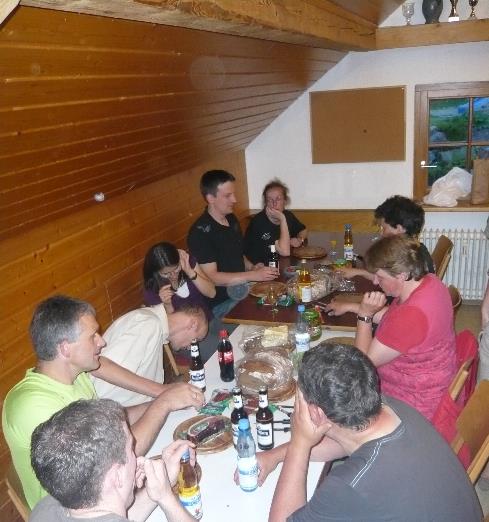 Au, ich han mich zwar grad gschnitte, aber ich mach als wär nix…
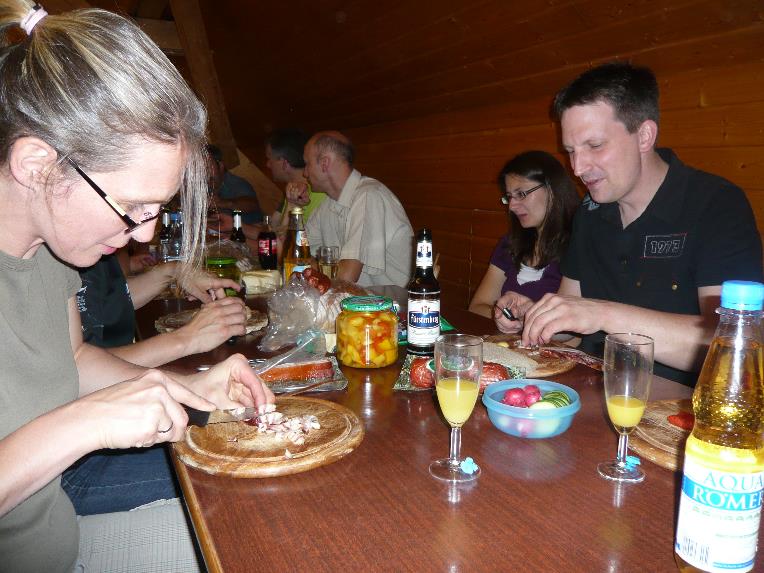 Feuerwehr mol „Haut nah“ für unser Kinder
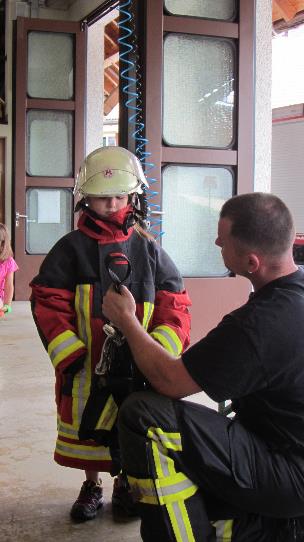 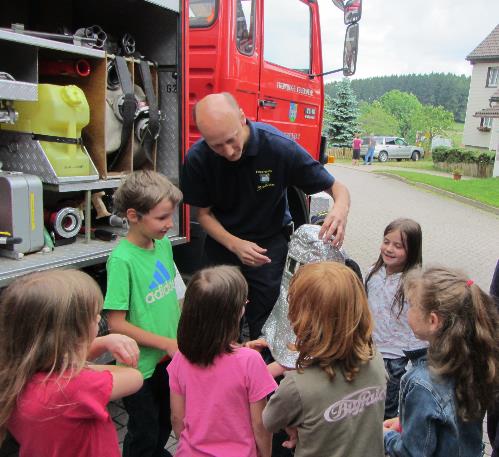 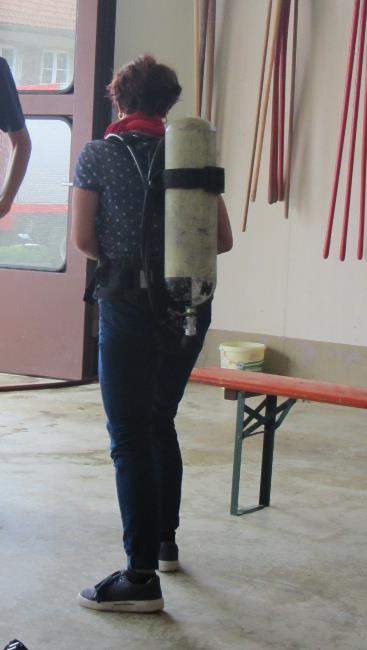 Wenn doh jetz statt Sauerstoff en Rotwie dinne wär…
Un für d‘Vroni:
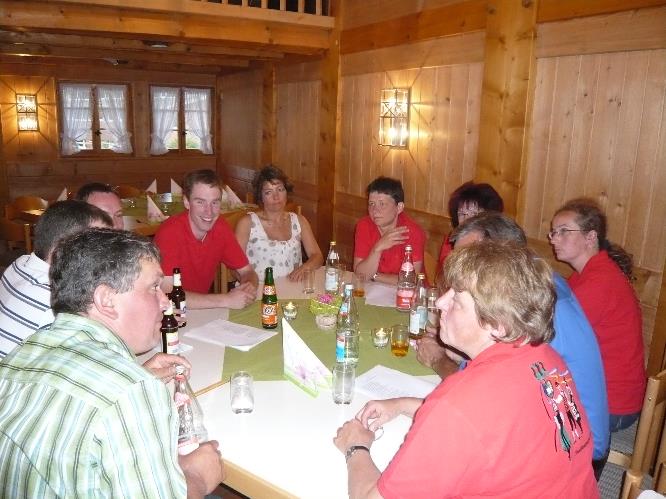 Im Pfarrhof bi de Petra ihrem 30 Feschd
Vu is hät sie ä Flasch Essig kriägt
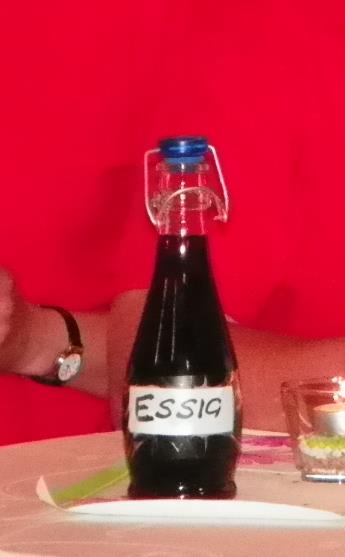 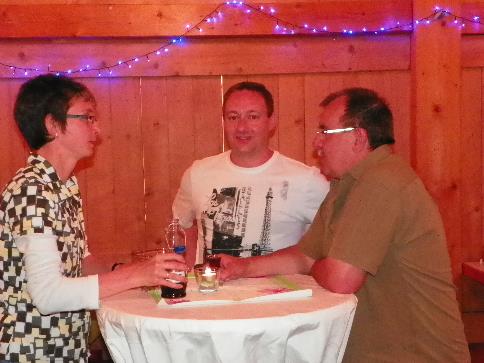 S‘hän ihre aber ä baar gholfe bim leer mache:
In de Bar bim Summerfeschd:
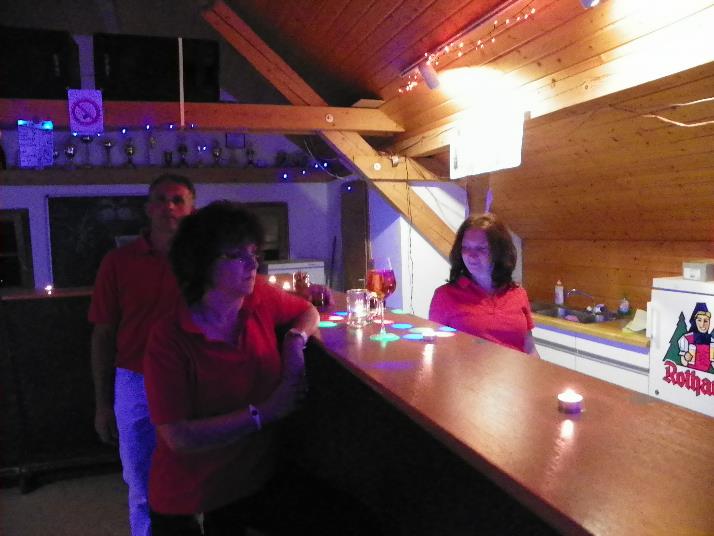 Unsere beschde Kundschaft:
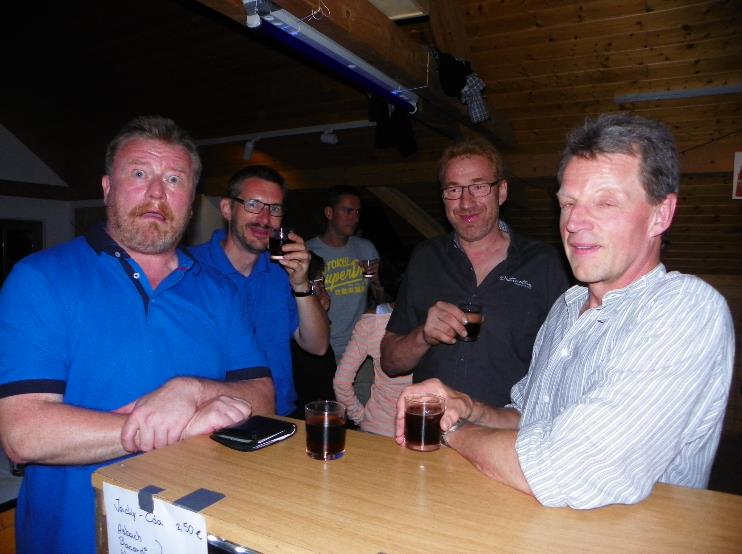 Ma siehts dene a!
Ich glaub‘ des war kei so guädi Idee, de Stefan unter de Tisch z‘trinke welle!
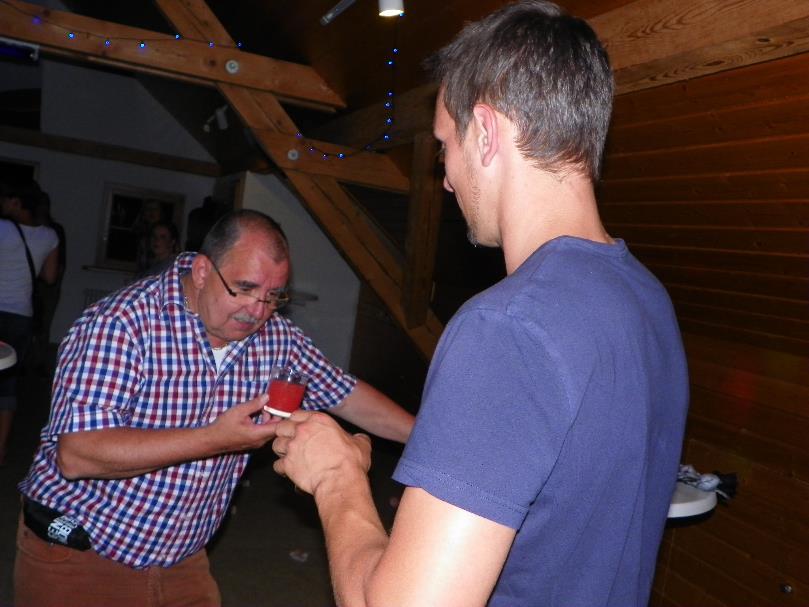 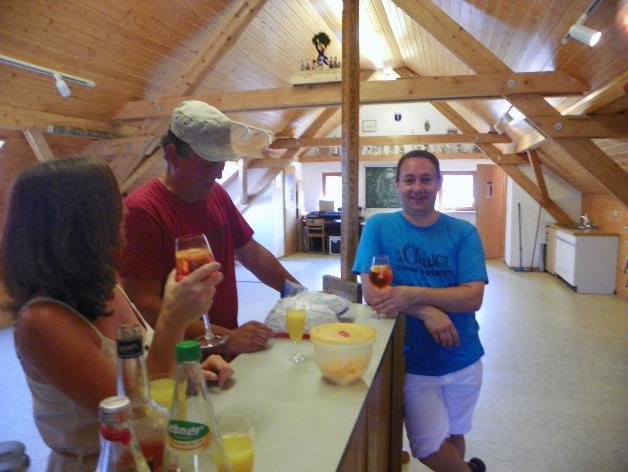 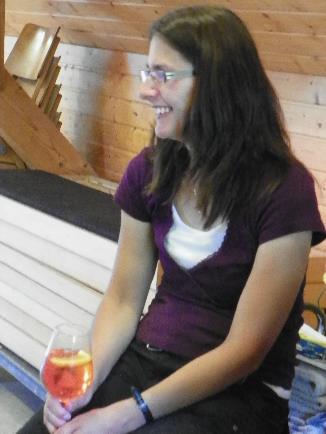 Reschde trinke noch em Ufrume am Sundig
Un d‘Kindertrachtengruppe hät tanzt:
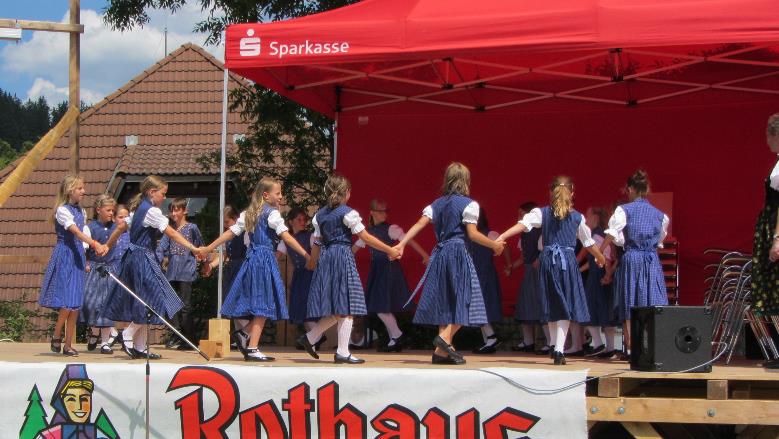 Unterm scheene Sparkasse-Zelt mit Hindernis
Im Juli gings nach Opfingen…
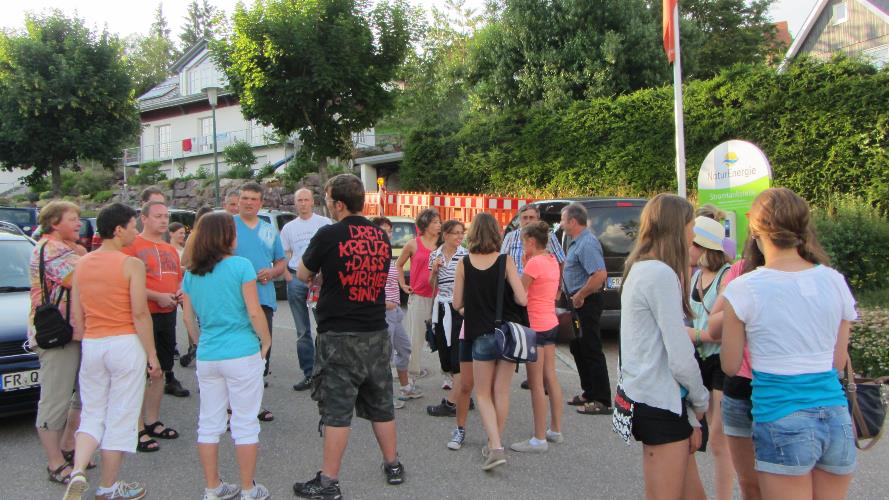 … zum Vollmond-Sonnenblumen- Labyrinth
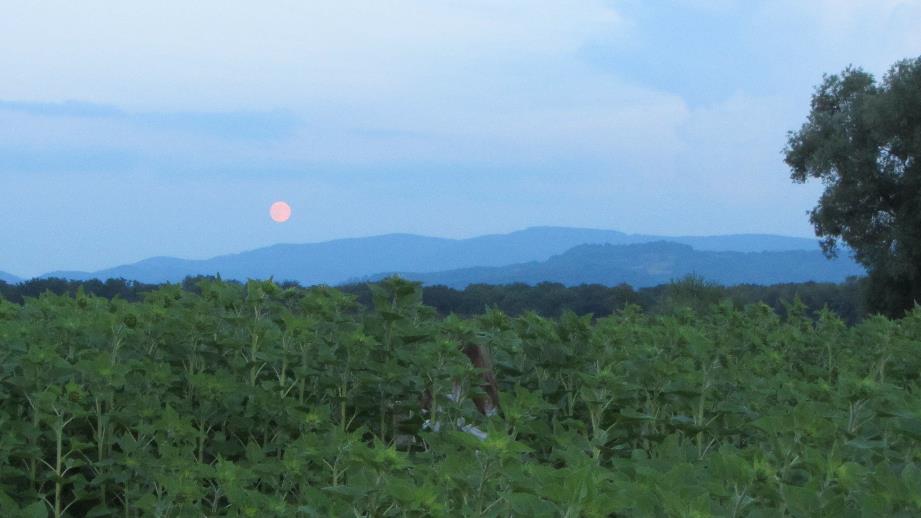 Mit de Trachten-Jugend
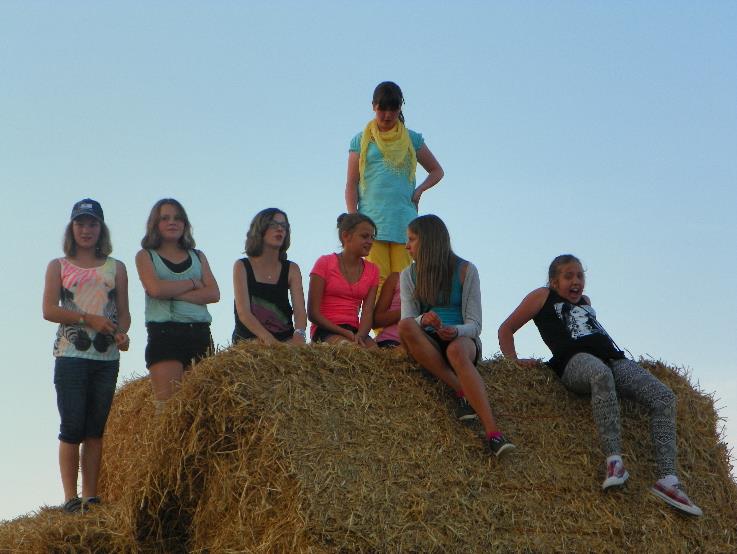 Hochmotiviert gings in Kleingruppe durchs Labyrinth:
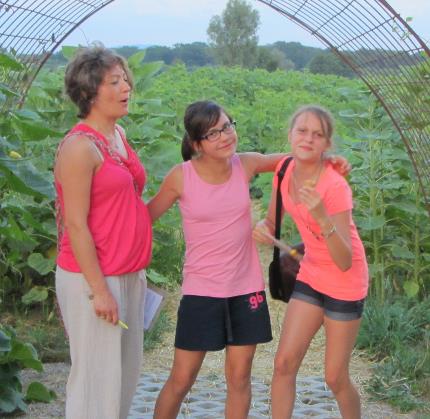 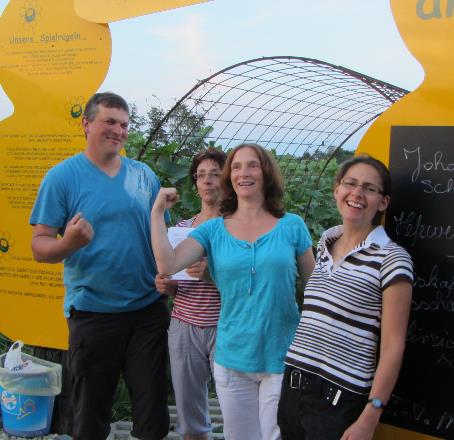 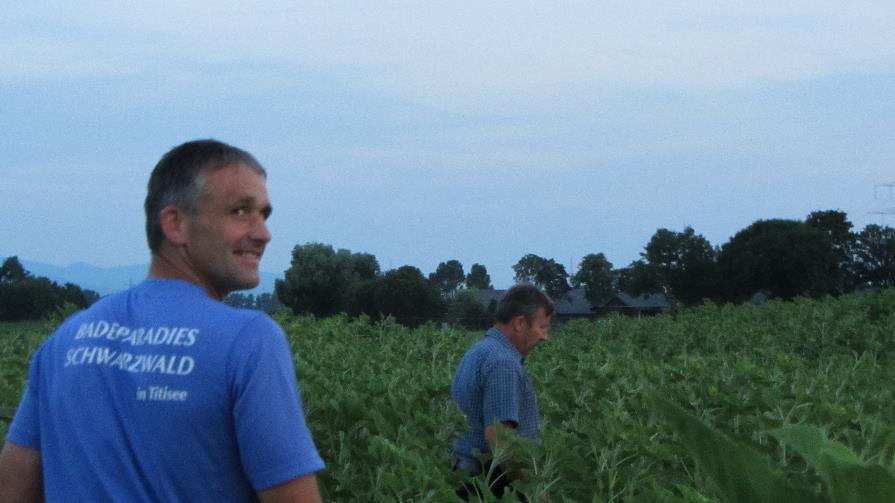 Ups, jetz han ich doch glatt de Sigi verlore!
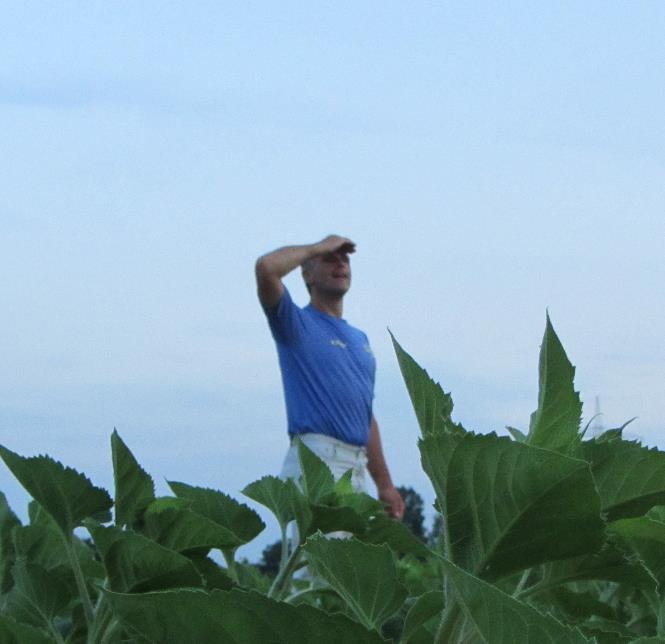 Bis zum negschde Uftritt han ich ihn aber wieder gfunde!
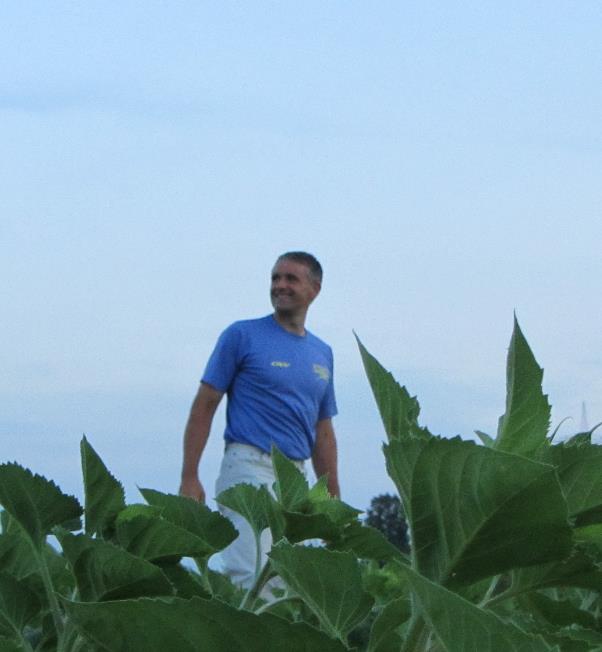 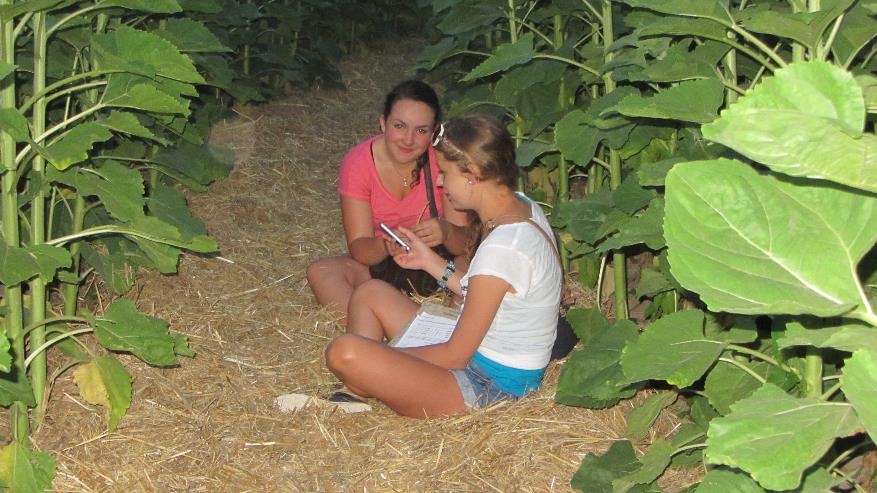 Ohne Worte 
Kleine Stärkung für diä wo wieder russ gfunde hän
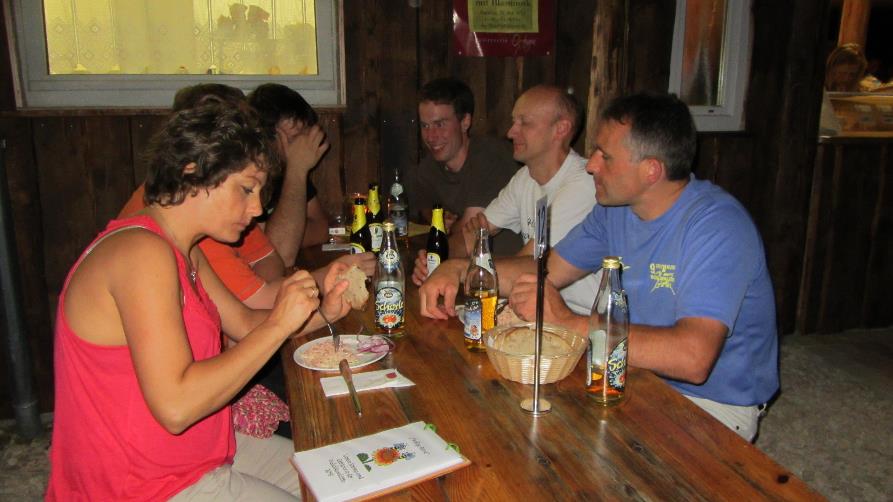 Bim Waldfeschd in Titisee
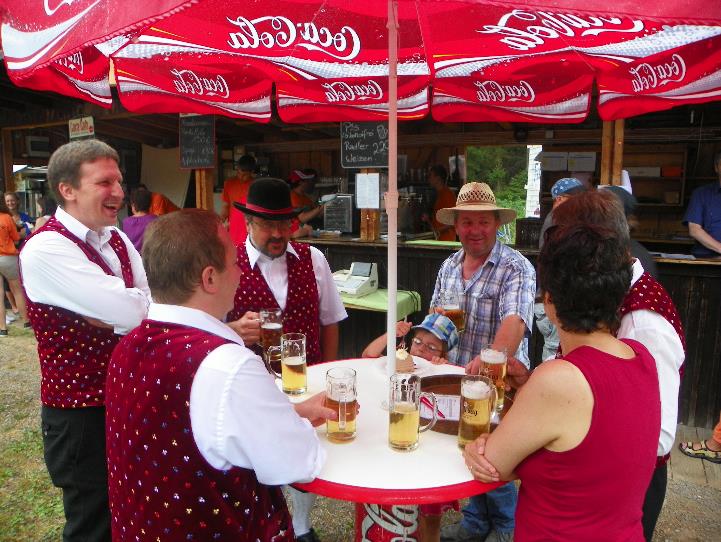 Erschd wars en Sunneschirm – später en Regeschirm
S‘klei Beha-Beck-Auto war dann unser Taxi
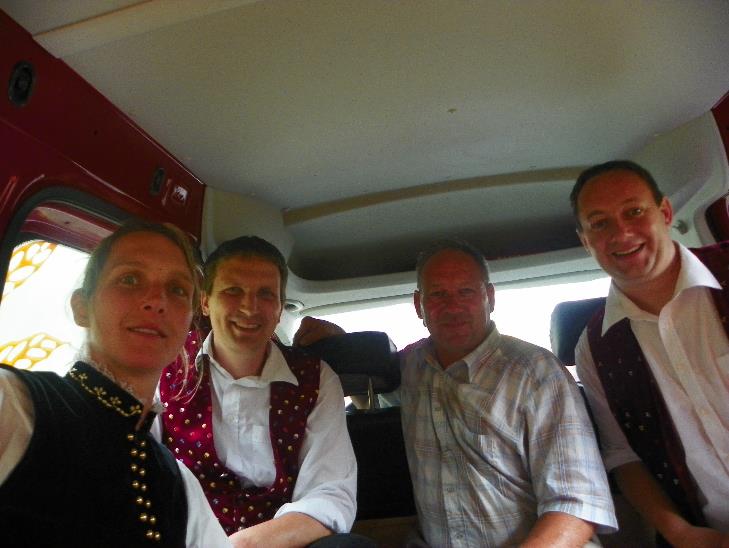 Doh hät de Sigi nu glacht
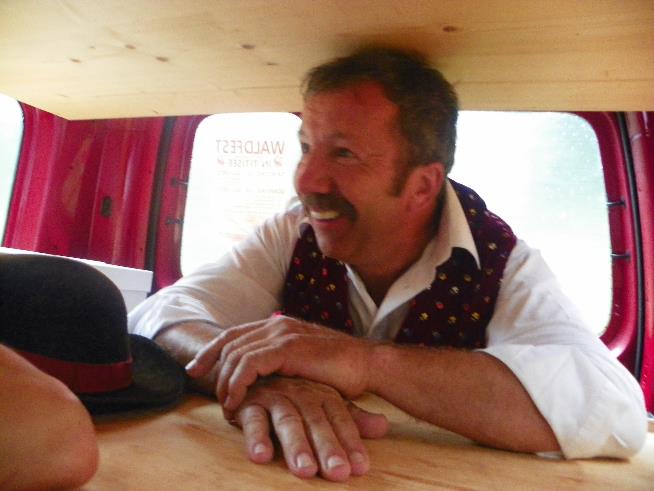 Bi de negschde Bodewelle nimmi!
Kurkonzert unter de Linde am 1. August
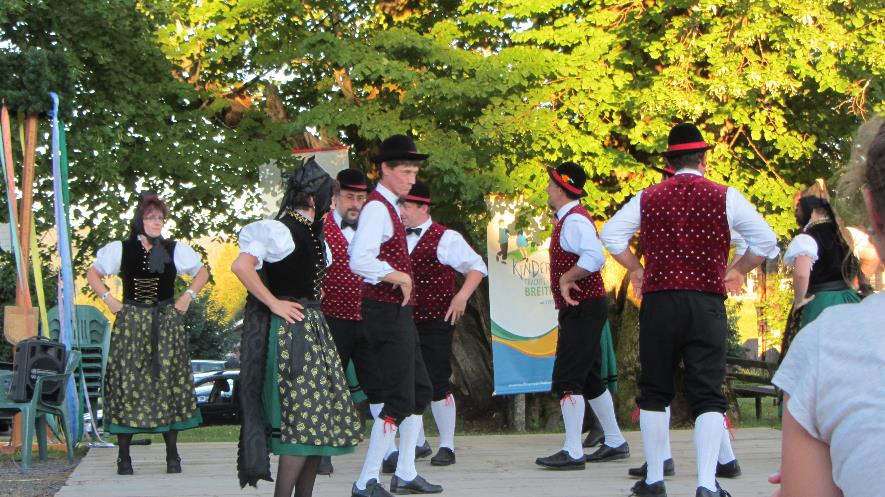 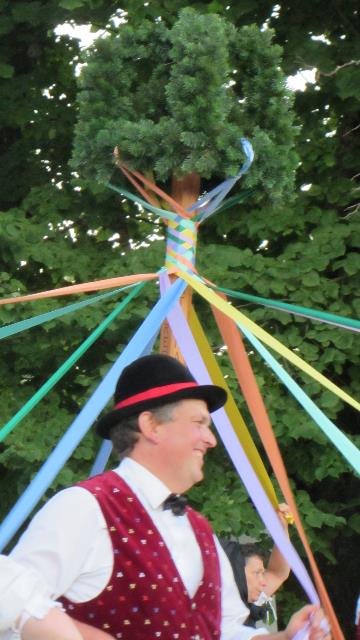 Ich weiß gar it wie Chrischdiane des schafft dene Kerle uf d‘ Fiäß z‘stoh??!
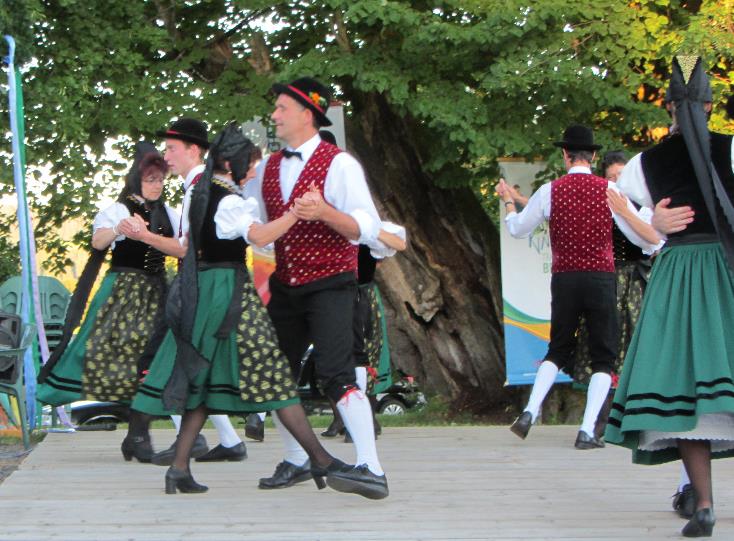 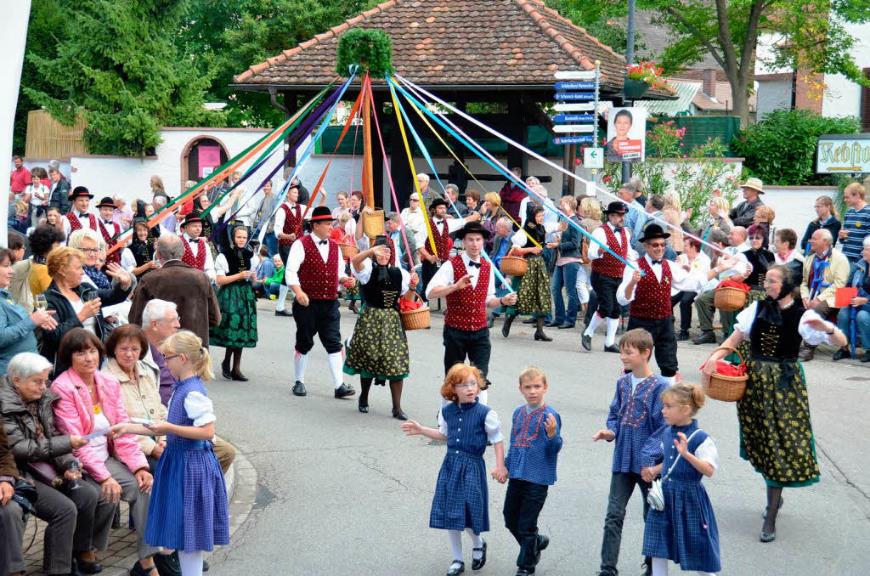 Winzerfeschd in Augge
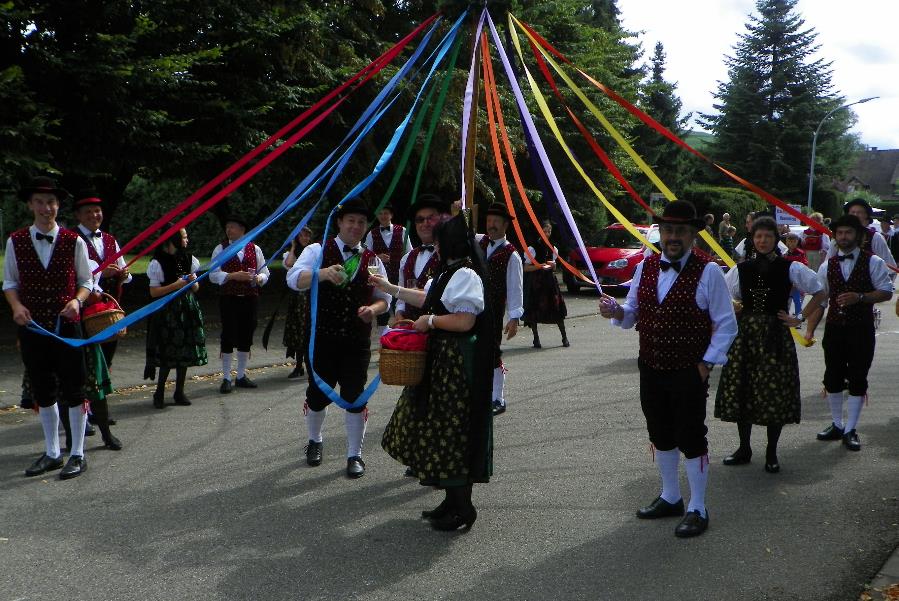 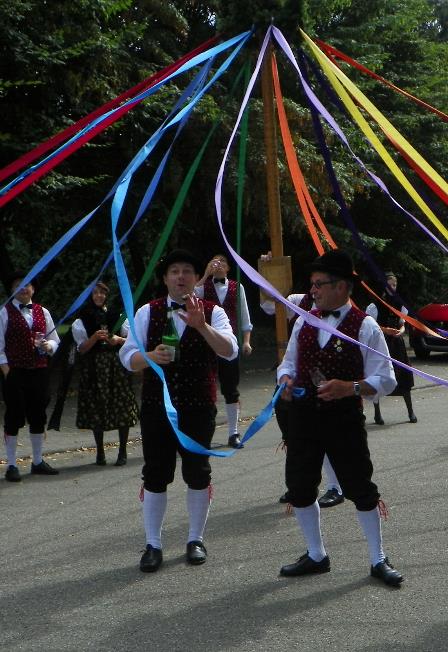 Nei, ich bin it de Ischenker, weil ich kei Wii trink, sondern weil bi mir bim usschenke am wenigschde  denebbe goht…
Unser Jubiläumswochenende im September
Bim Ufbau:
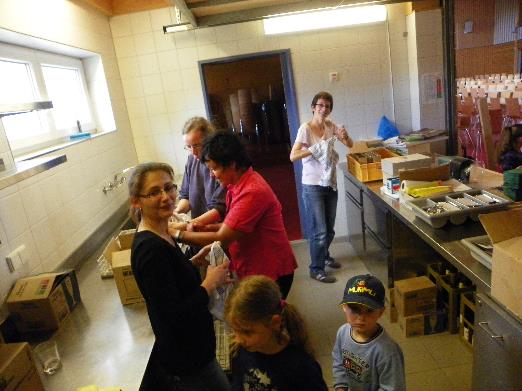 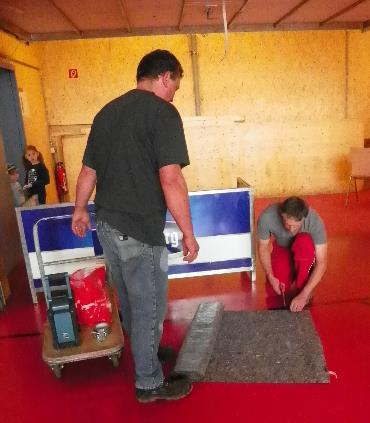 Wozu Sonja en Bese brucht:
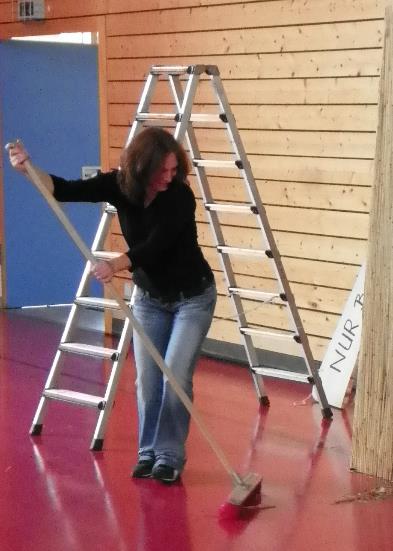 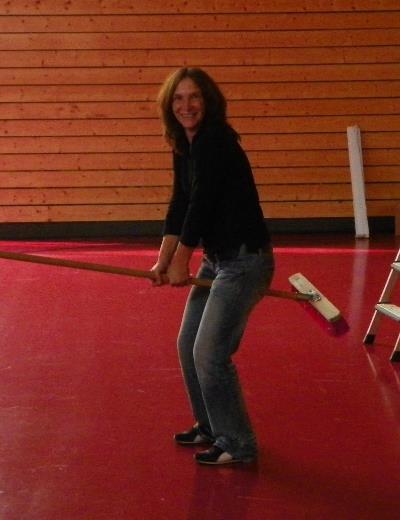 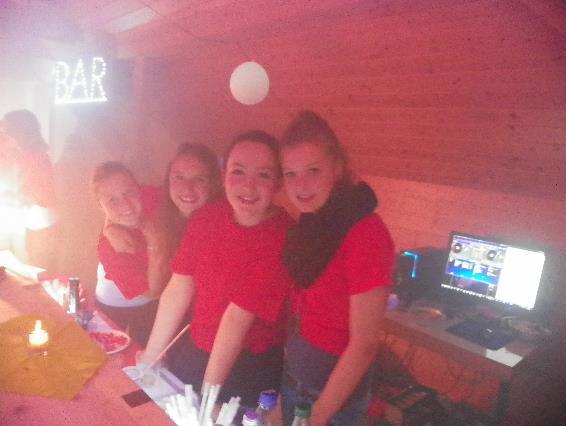 In de Jugenddisco
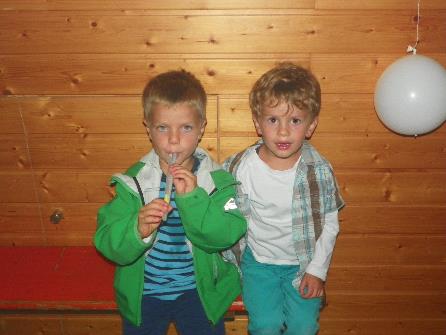 Unsere jüngsten Gäste:
De Schefkoch
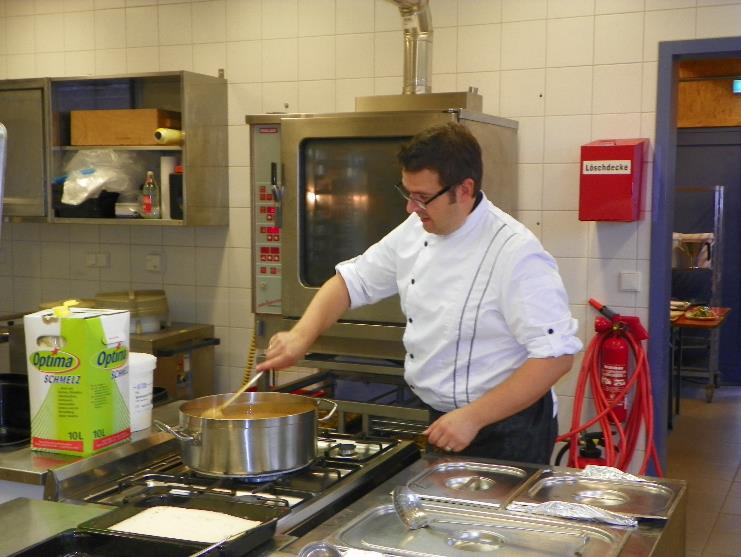 Fleißige, helfende Eltern
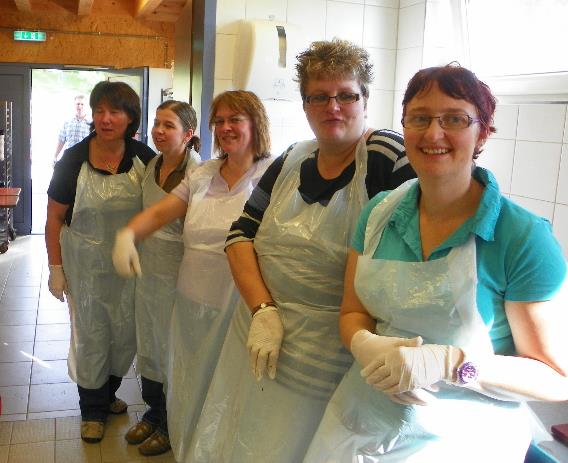 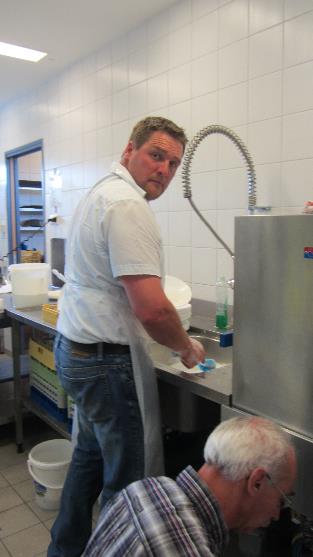 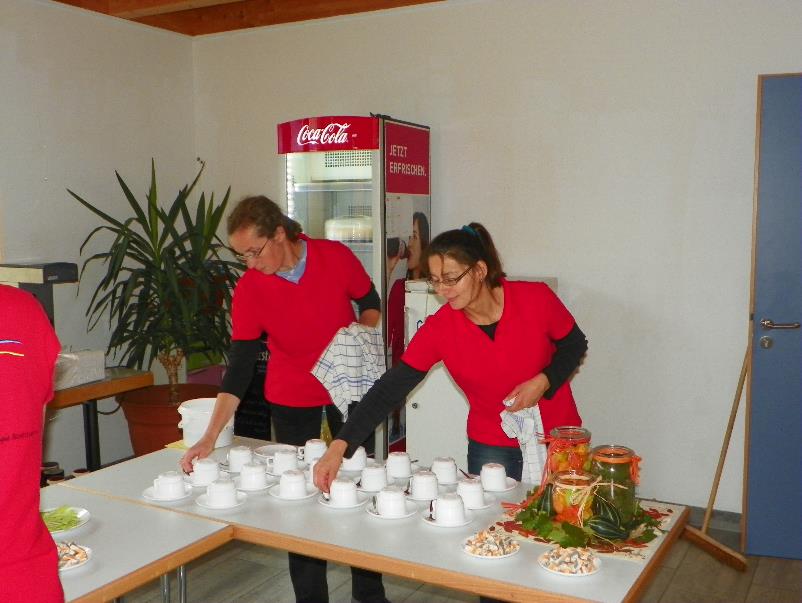 Synchron-Kaffee-Tasse-Stelle
Ich weiß, dass du dich mit Anit-Alkoholische Sache it uskensch, aber schee häsch sie nahgstellt!
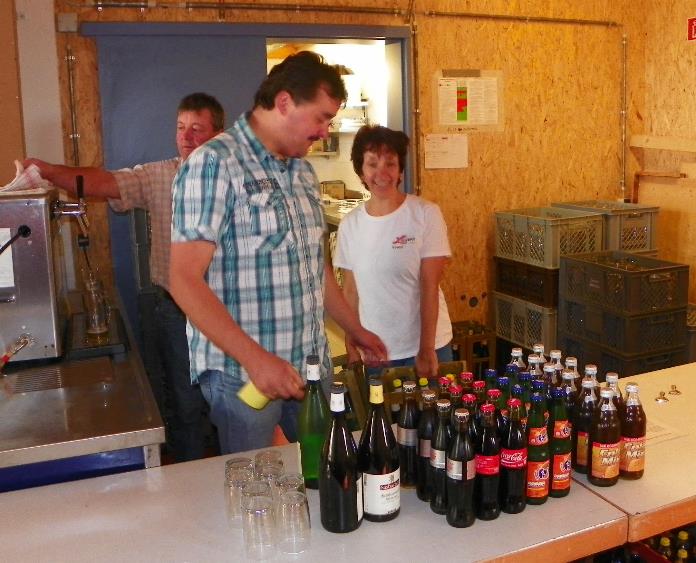 D‘Vroni hät diä Herre voll im Griff
Unser Rahmeprgramm:
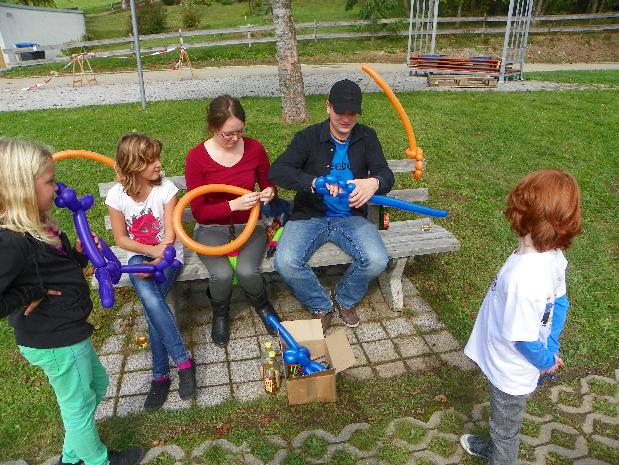 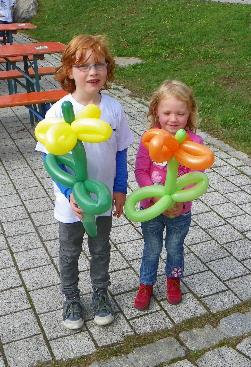 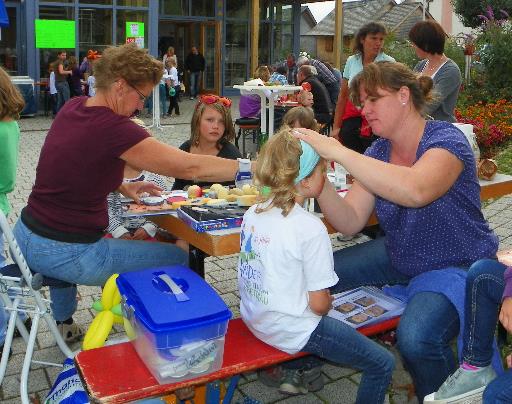 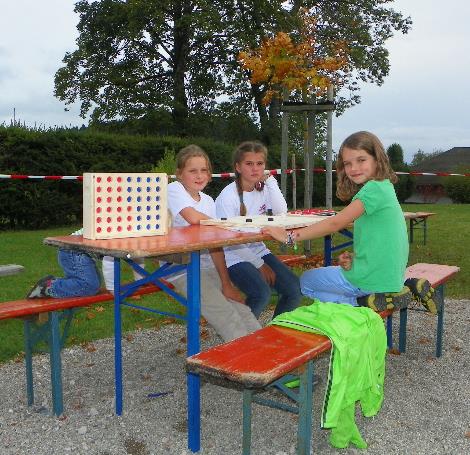 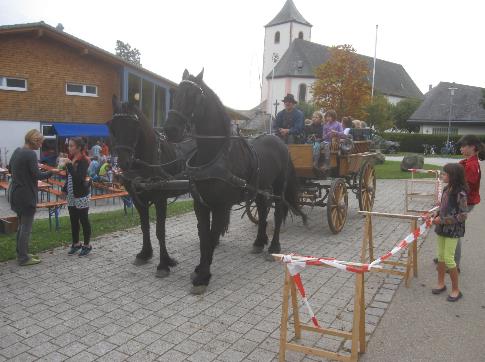 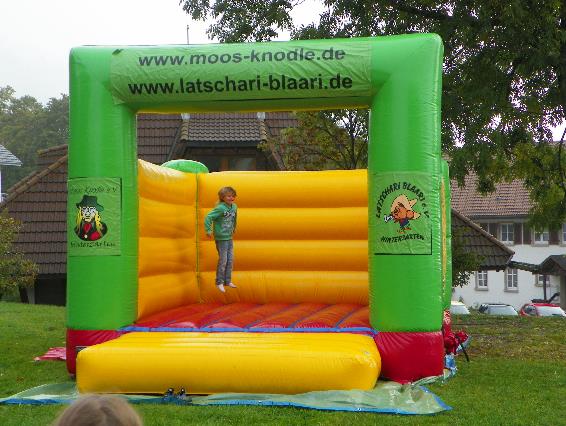 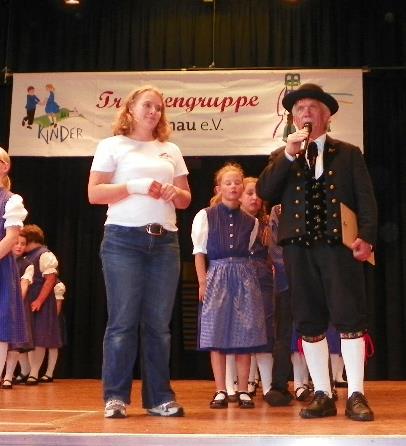 Die Ehrungen
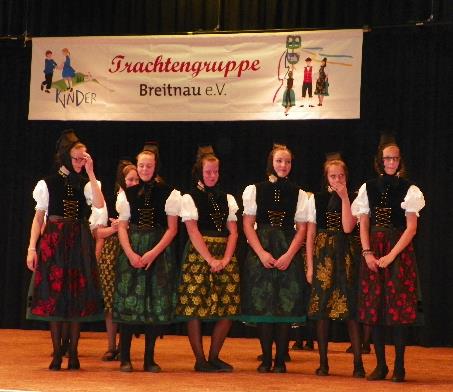 Bronzene Ehrennadel des BHV
und 6 x 9 Jahre aktives Tanzen
Un dann nu Ufrume
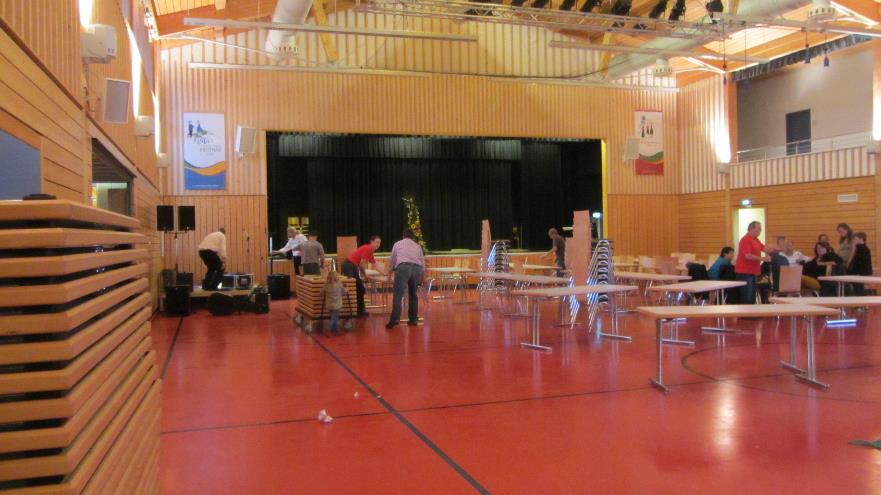 Un de letschde Zwei am Sundig ware :
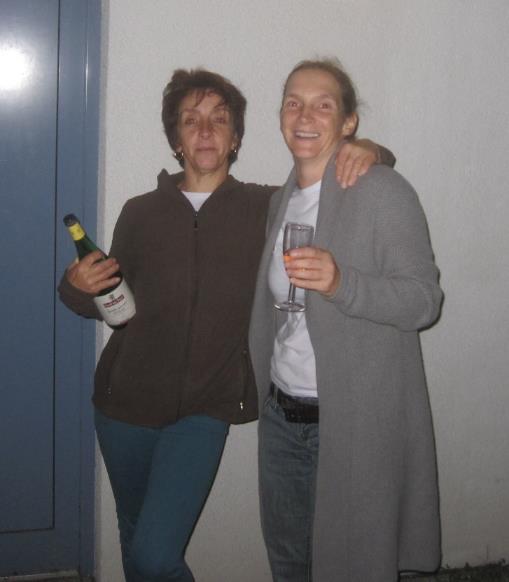 Nachmittag für die Bärenkinder
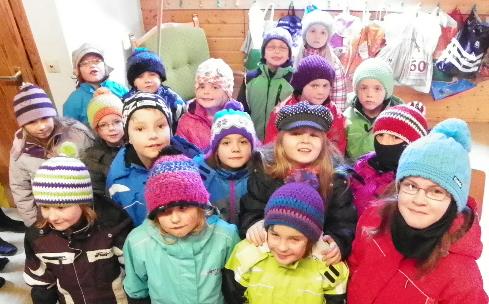 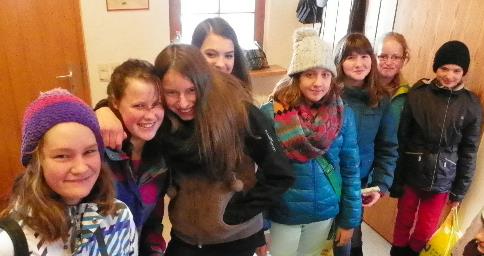 von der Jugendgruppe 
organisiert
Mit verschiedenen Spielen und Schatzsuche
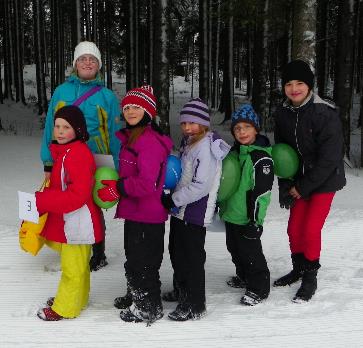 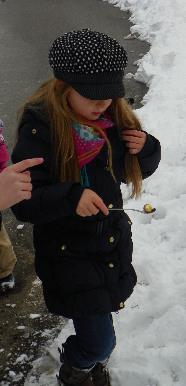 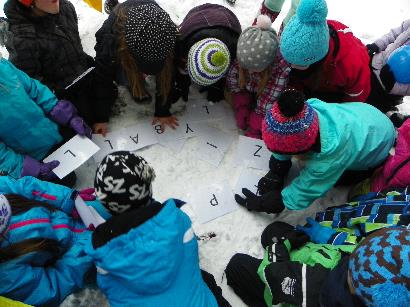 … mit Sterne bemalen und Würstchen essen!
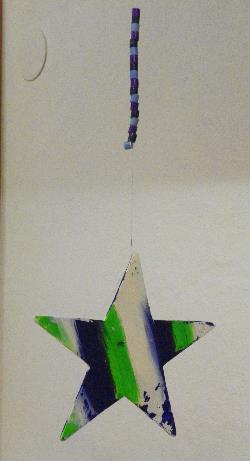 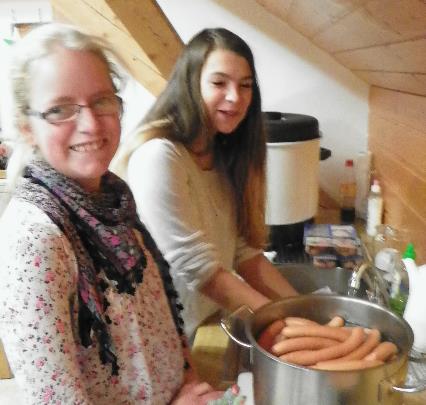 Uftritt im Haus Breitnau im Dezember
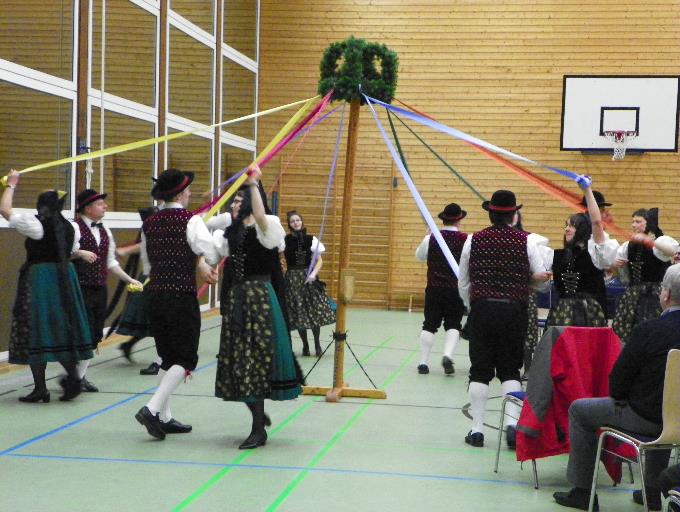 Hän ihr zwei d‘Händ gwäscht?
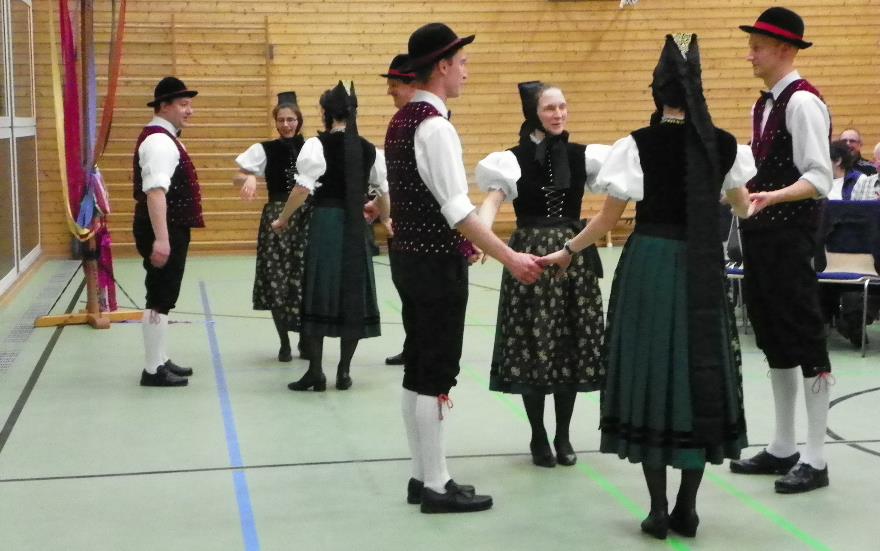 Aber Schuli, des hebt doch besser mit klebrige Händ!
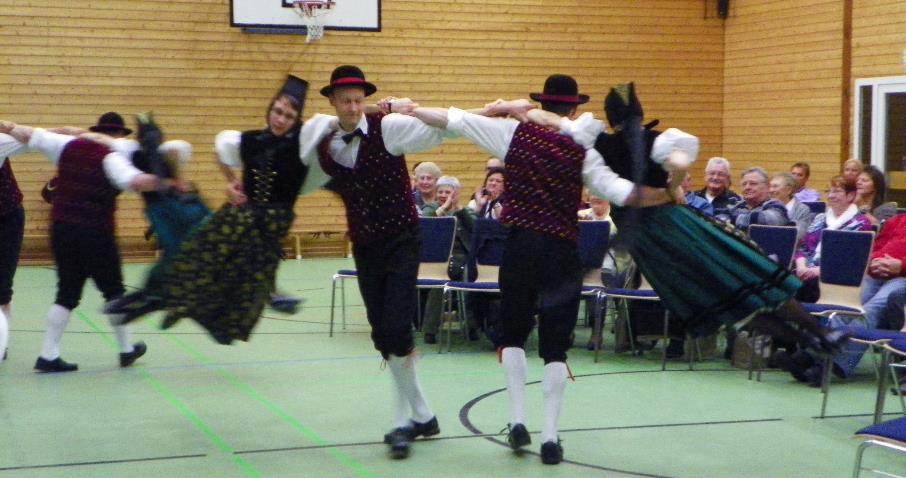 Weihnachts-Mosaik-Lichter-Basteln mit de Kindergruppe
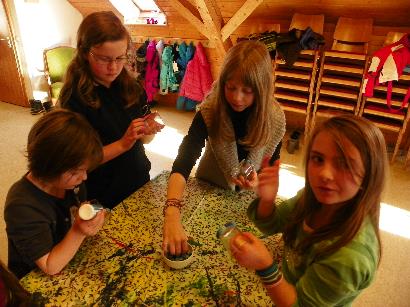 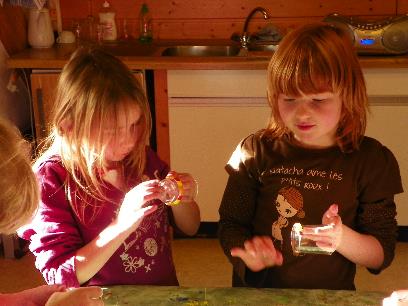 Un zum Schluß: Nikolausfeier
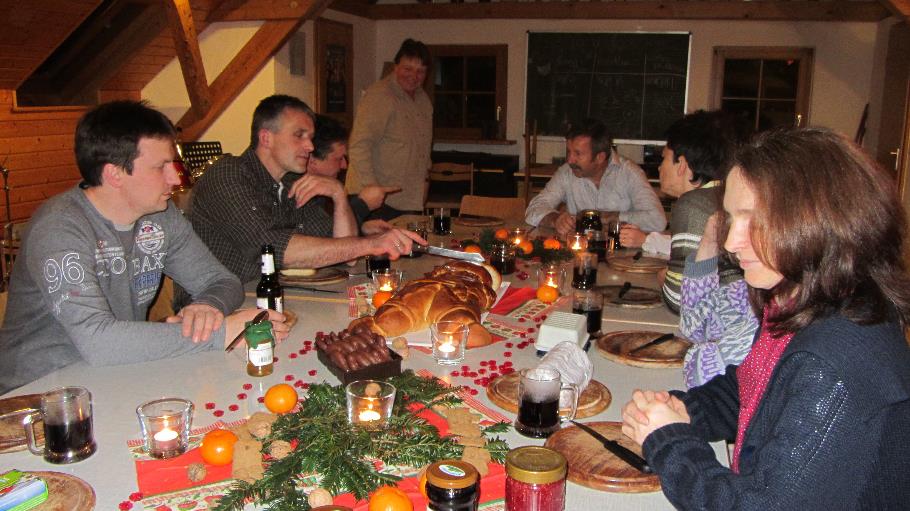 Gege später isch nu de Nikolaus kumme:
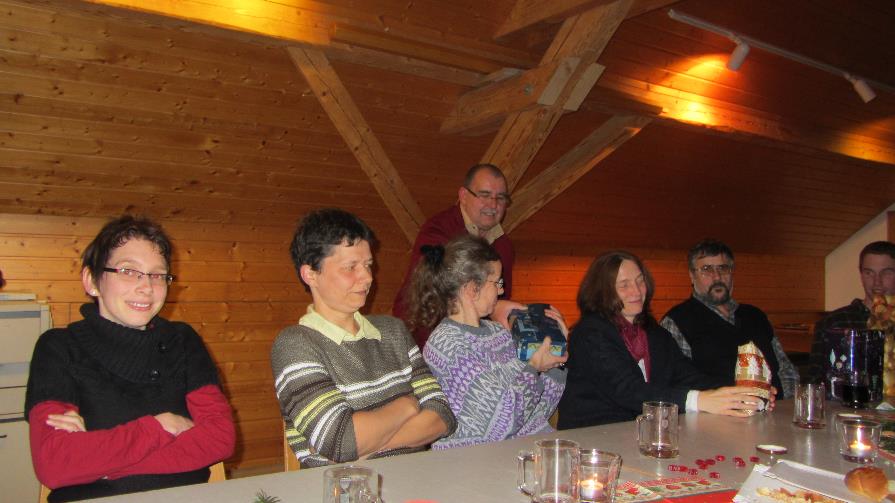 Okay, de Nikolaus wars it, aber Geschenke hät er verteilt!:
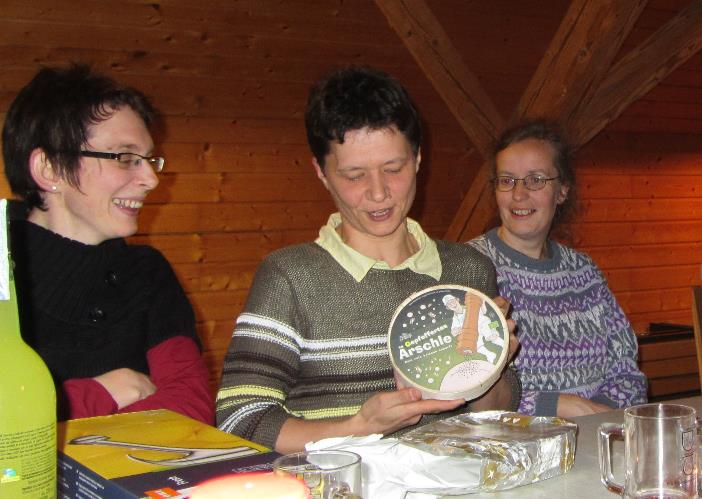 Ä „Gepfferts Ärschel“ 
für d‘Annette
Geschenke mit „G“
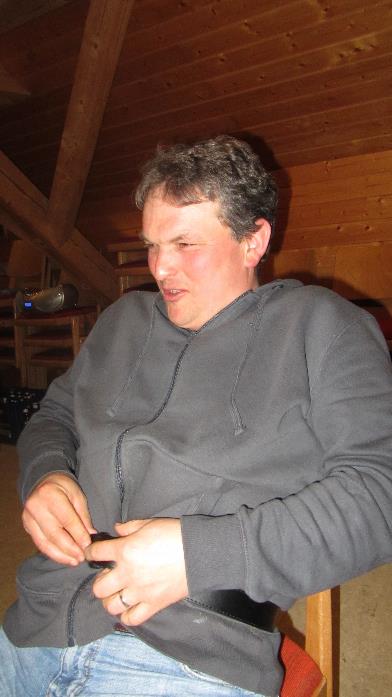 En Gürtel für de Matze :
Un ä Garotte für d‘Grischdiane:
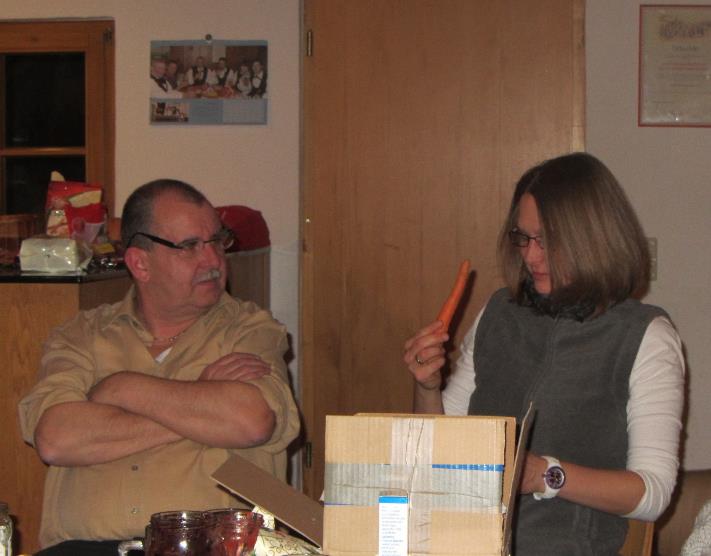 Quatsch, des isch doch ä Geli Riäb!
So, des wars!
Ich han keinem demit beleidige welle, un hoff‘ dass alle des als Spaß sähe.
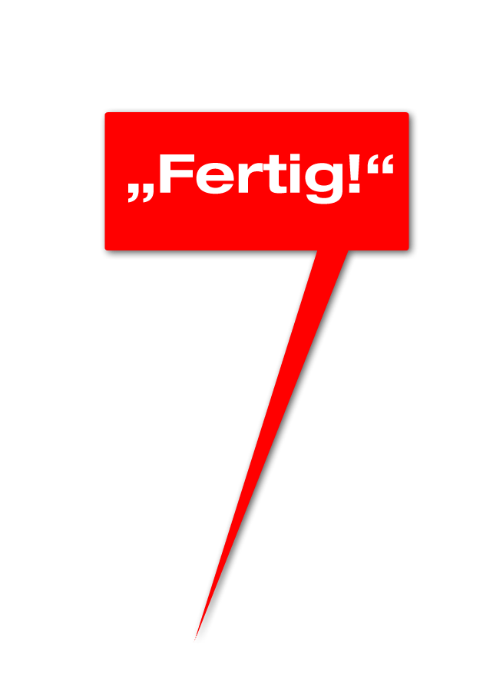